«Физическое развитиедетей раннего возраста в ходе общеукрепляющих и развивающих упражнений с воспитателеми родителями»
Составитель: Петрова Светлана Михайловна 
воспитатель первой младшей группы
МБДОУ «Детский сад № 34»,
1 квалификационная группа

2023г
Актуальность
Перед педагогами стоит очень важная и актуальная задача – стимулировать желание детей заниматься физическими упражнениями, двигаться и активно играть. Важно вызвать отклик в сердце ребенка на любую физическую активность. Ведь именно в раннем дошкольном возрасте формируются базовые потребности и ценность человека, его культура здоровья и отношение к любым видам двигательной деятельности.
Цель:
Формировать двигательные умения и навыки, развивать физические качества детей раннего возраста с привлечением родителей детей.
Задачи:
1. Развивать активность в выполнении физических упражнений вместе с воспитателем в группе, с родителями дома.
2. Побуждать детей к эмоциональному отклику и желанию участвовать в игровых упражнениях.
Основные виды физической активности в 2-3 года:
1.Упражнения в ходьбе и равновесии:
Цели: развивать внимание и ориентировку в пространстве
 *ходьба стайкой за воспитателем в одном направлении
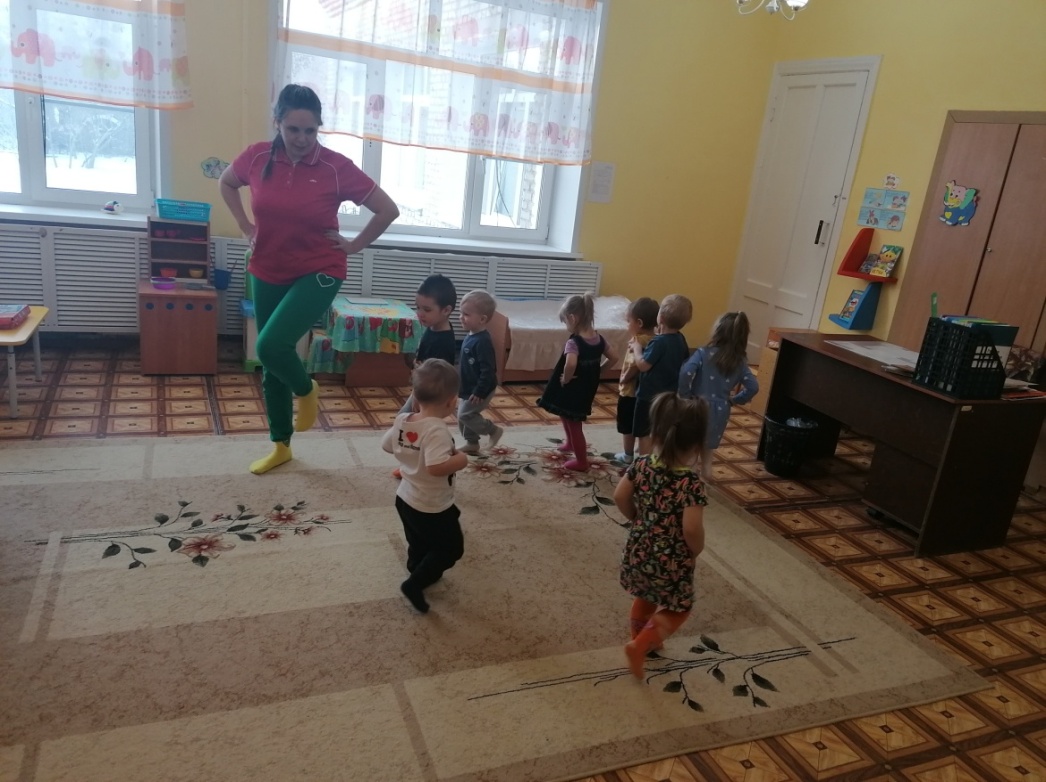 *ходьба на носочках в чередовании с обычной ходьбой
Цели: развивать чувство равновесия, умение выполнять действия по сигналу
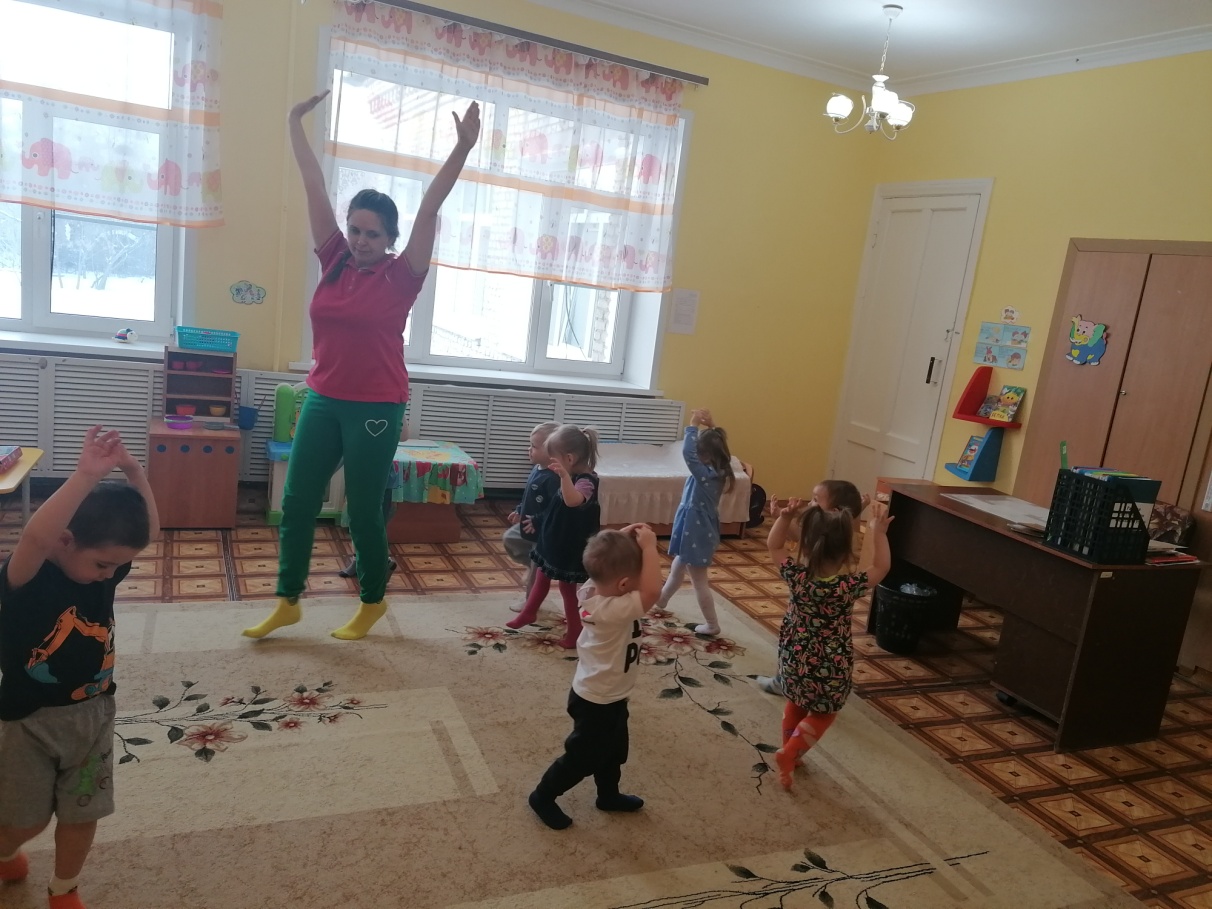 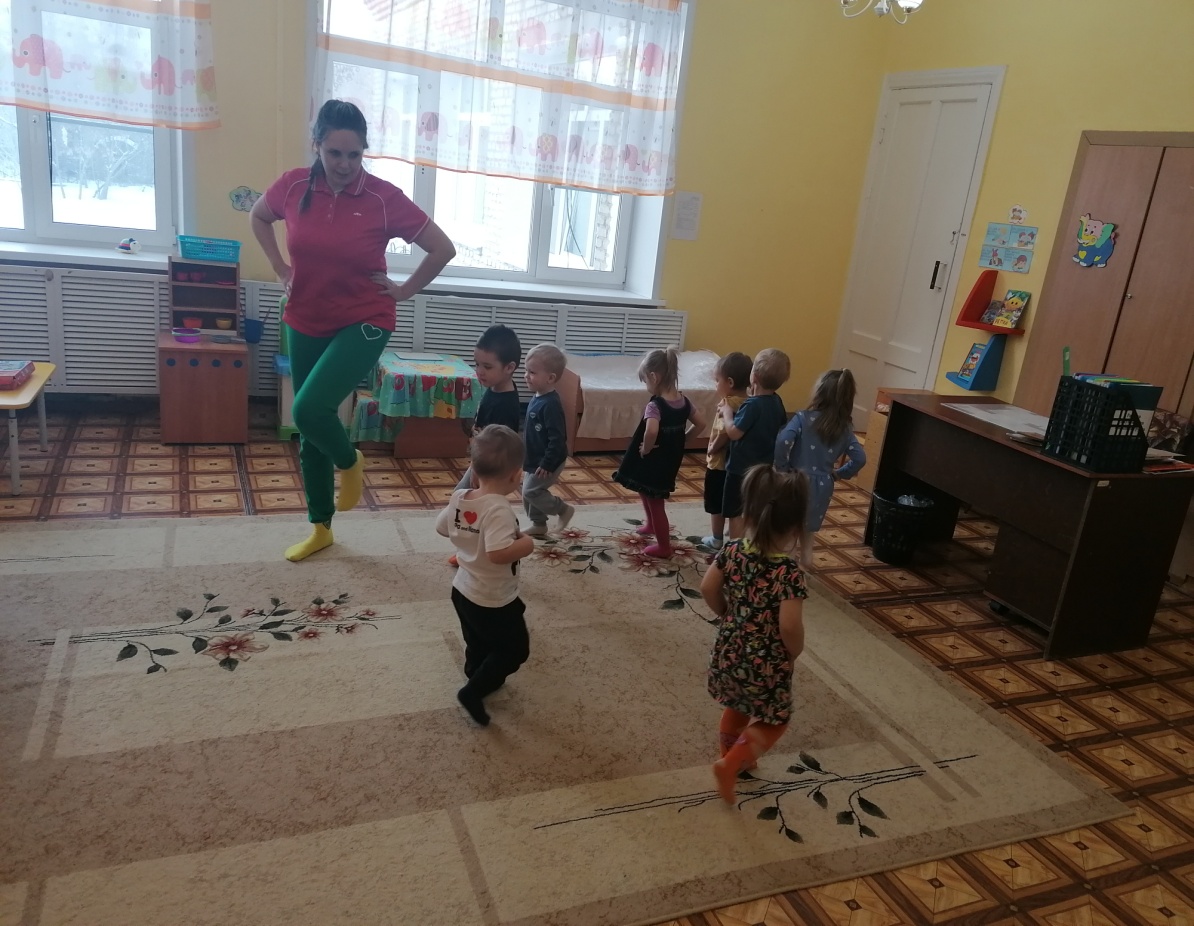 *ходьба /бег в колонне по одному в сочетании с движением рук («Мы стали самолетами», «Птичками»)
Цели: упражнять в ходьбе/беге в колонне не наталкиваясь друг на друга, выполнять движения по сигналу
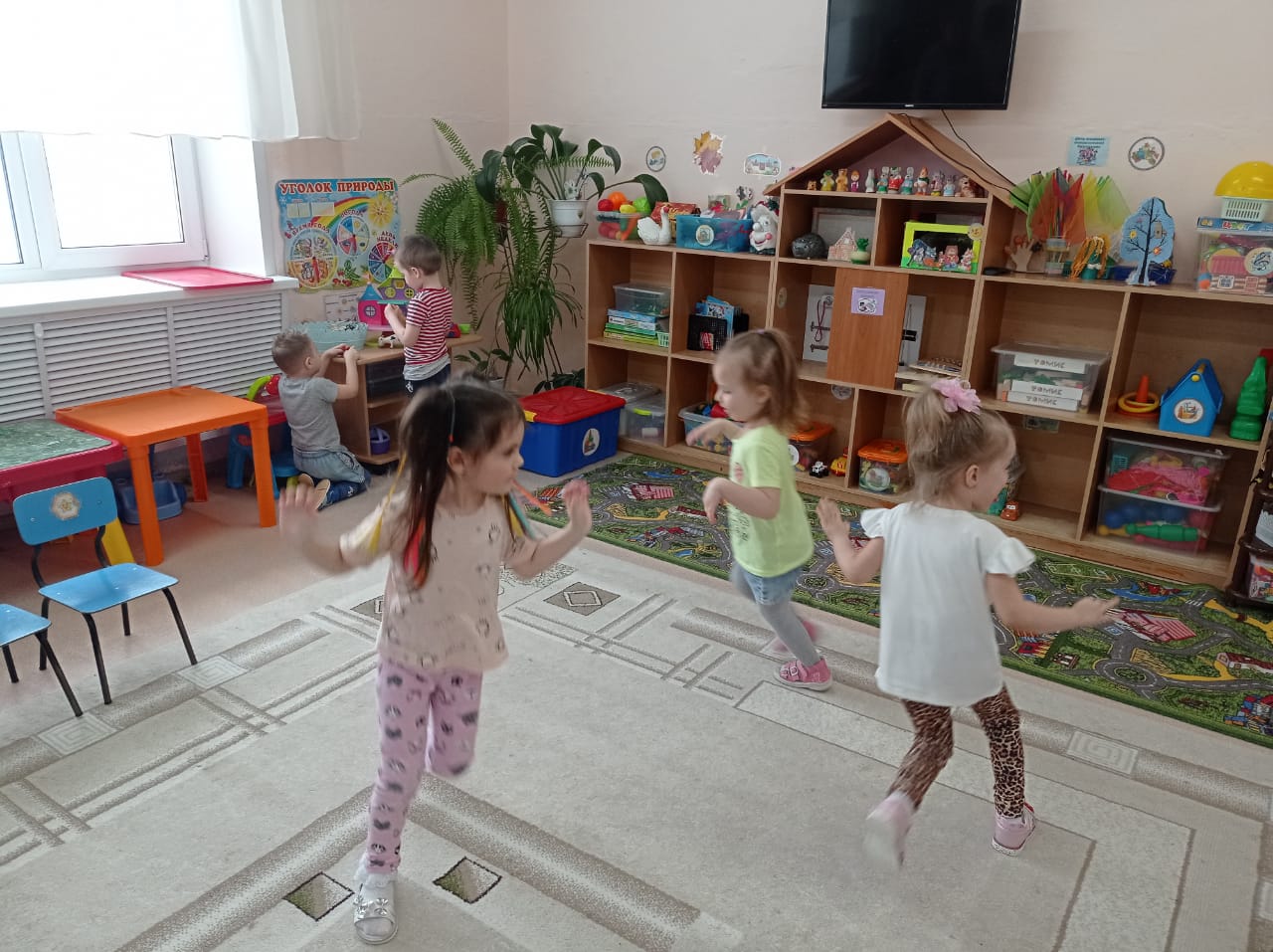 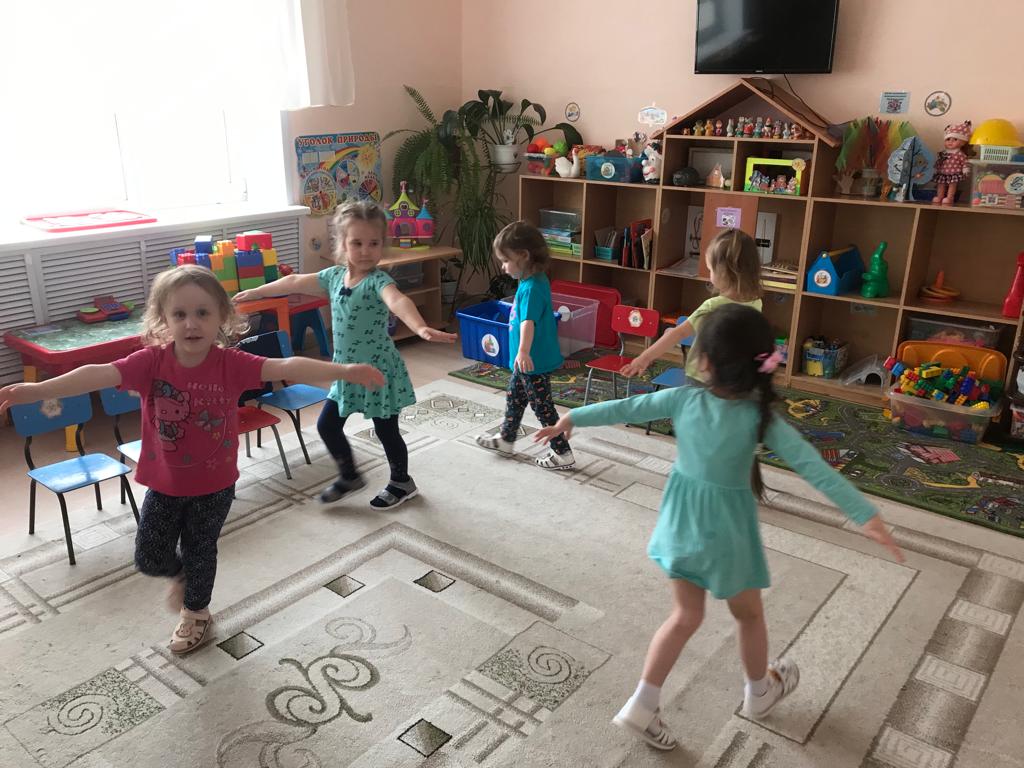 *ходьба с остановкой на сигнал («Светофор»)
Цели: развивать внимание и ориентировку в пространстве.
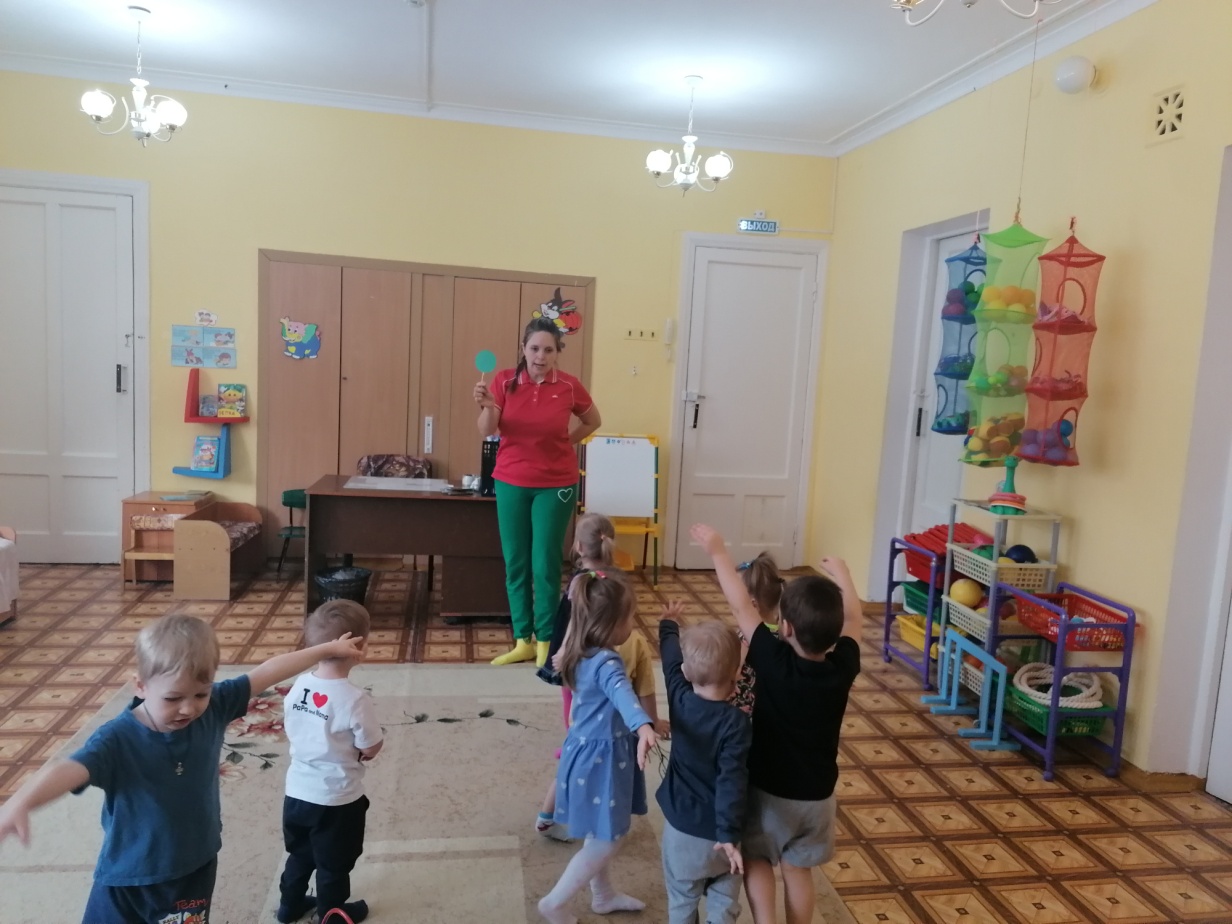 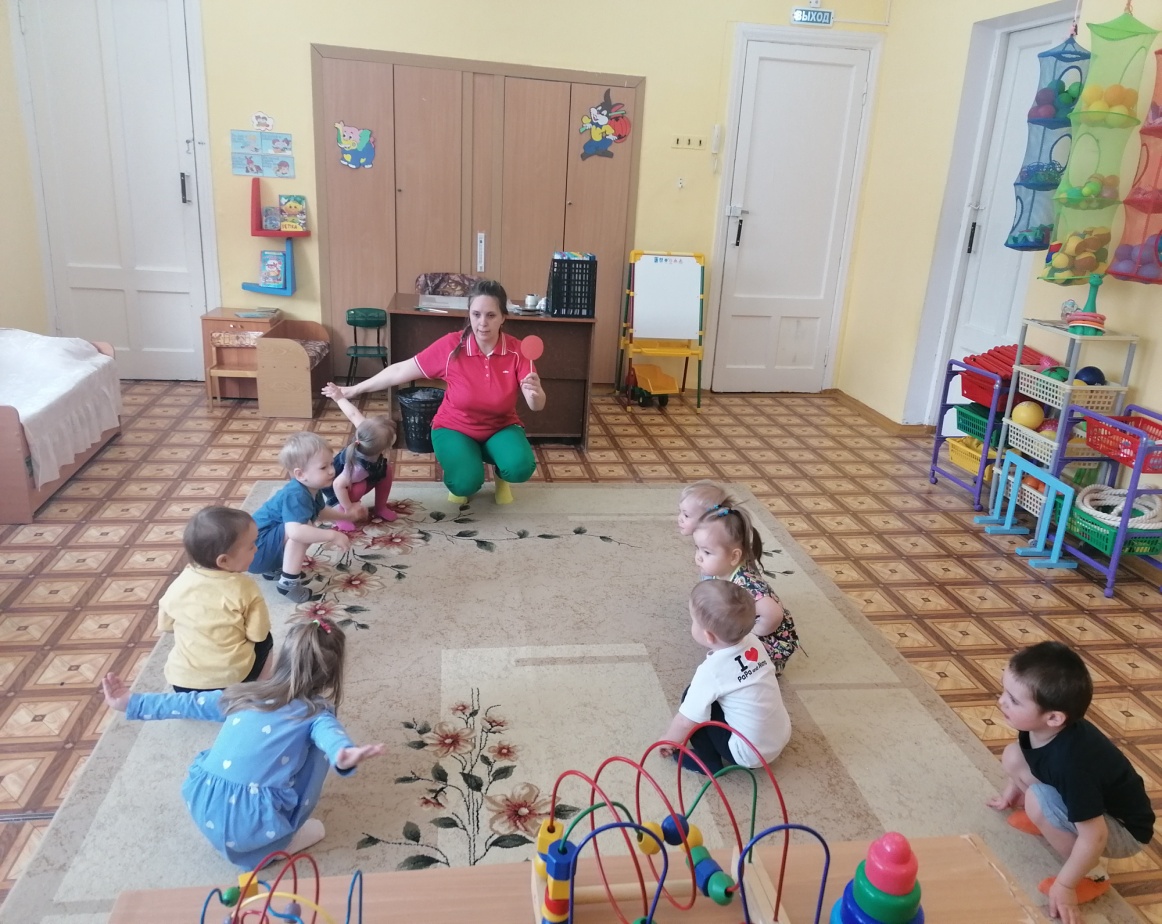 *ходьба с перешагиванием предметов 
Цели: учить во время ходьбы не шаркать ногами, поднимать их, развивать умение перешагивать предметы и при этом не терять равновесия
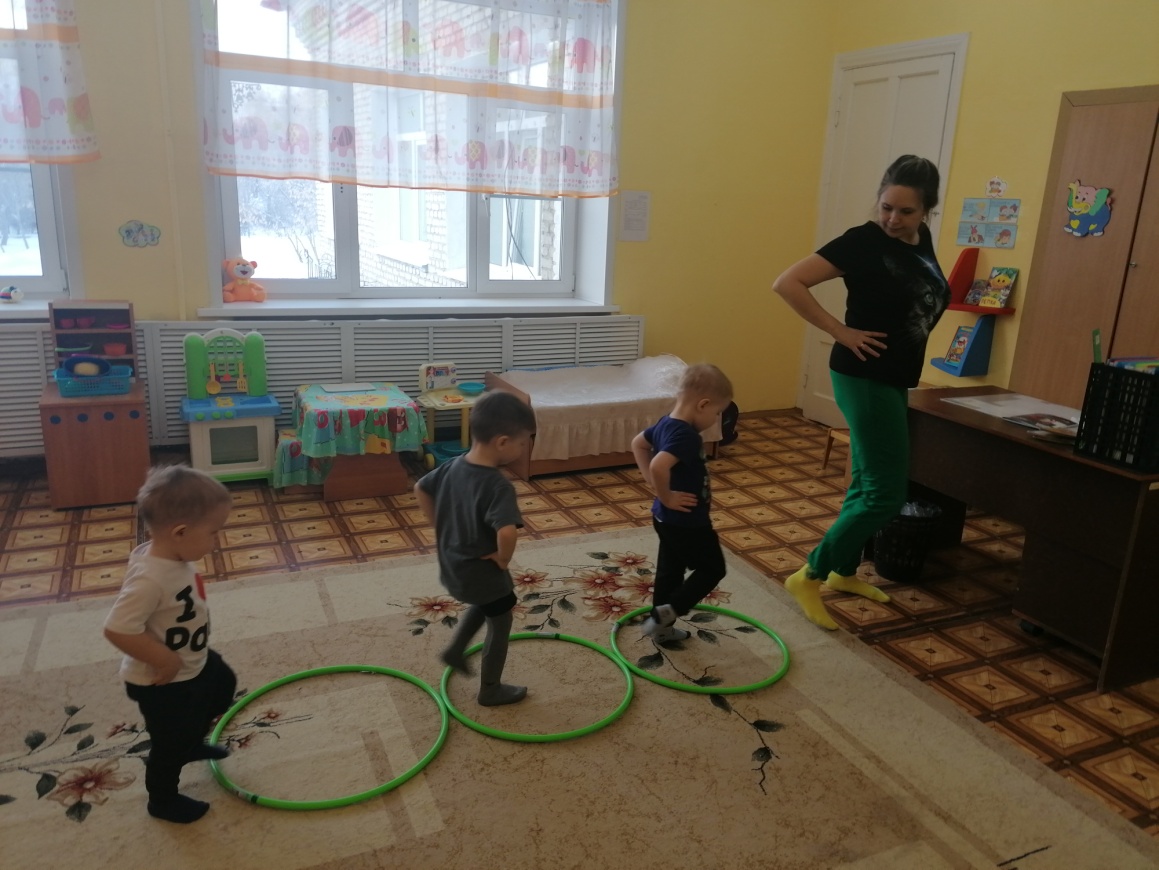 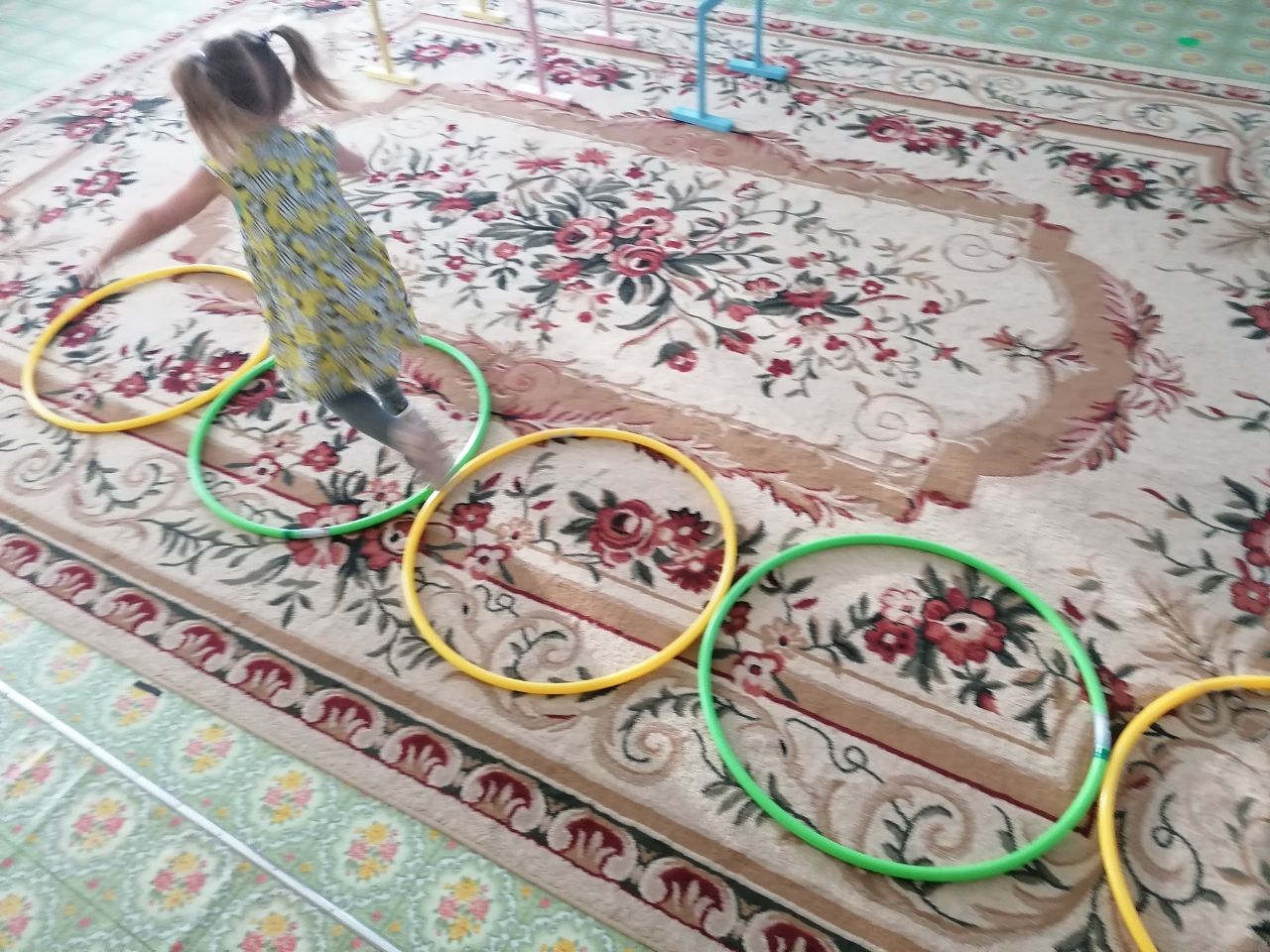 *ходьба парами
Цели:  учить ходить парами друг за другом, держась за руки в заданном направлении
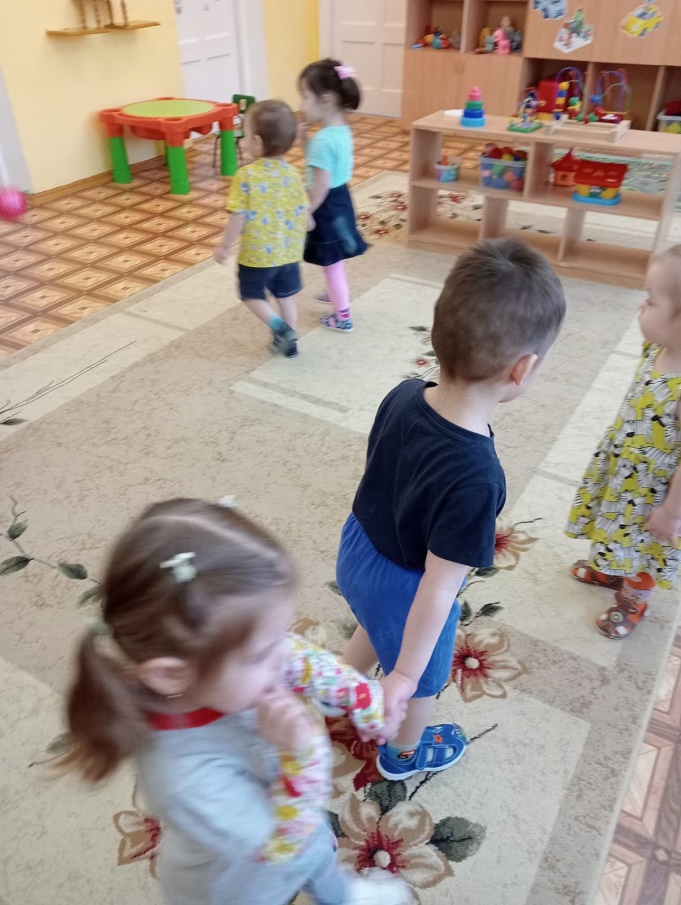 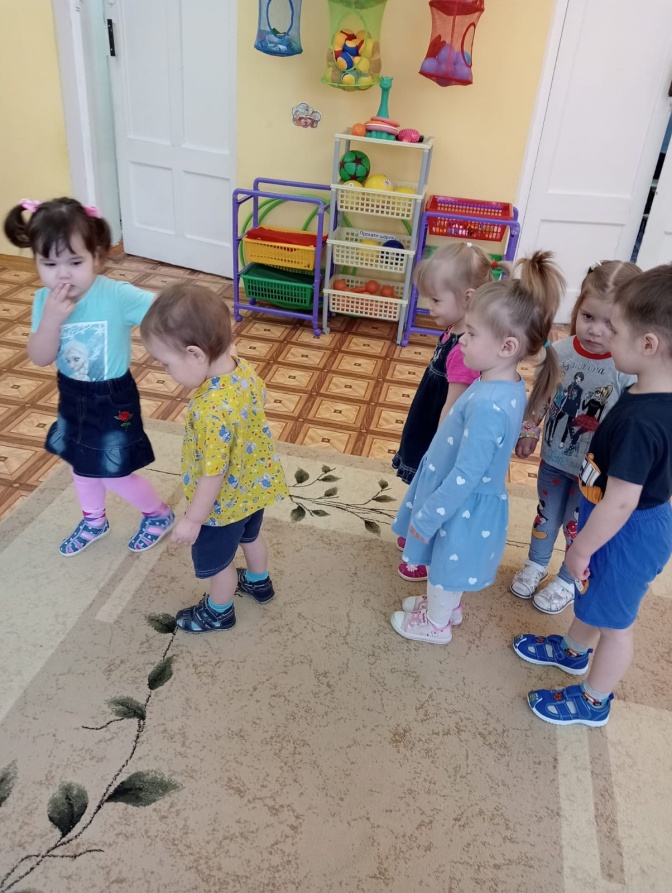 2. Упражнения в бросании и катании мяча
Цели: развивать кисти рук,  умение прокатывать мяч двумя руками взрослому и друг другу, по ограниченной поверхности, под воротиками
*катание мяча взрослому / сверстнику и ловля его
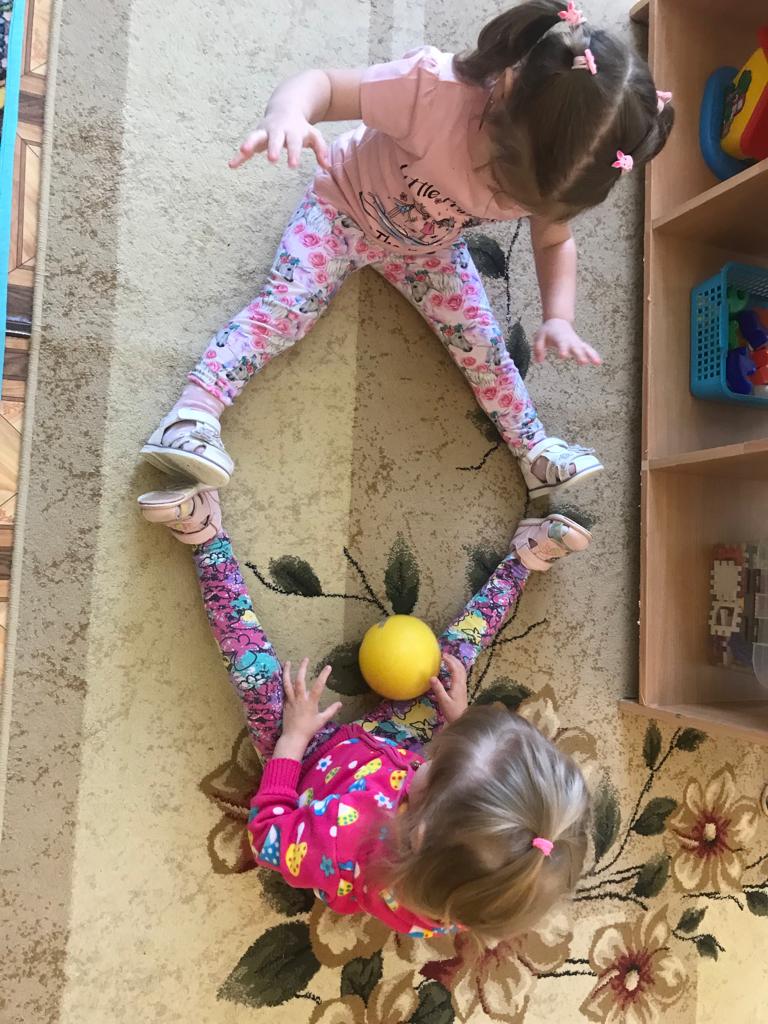 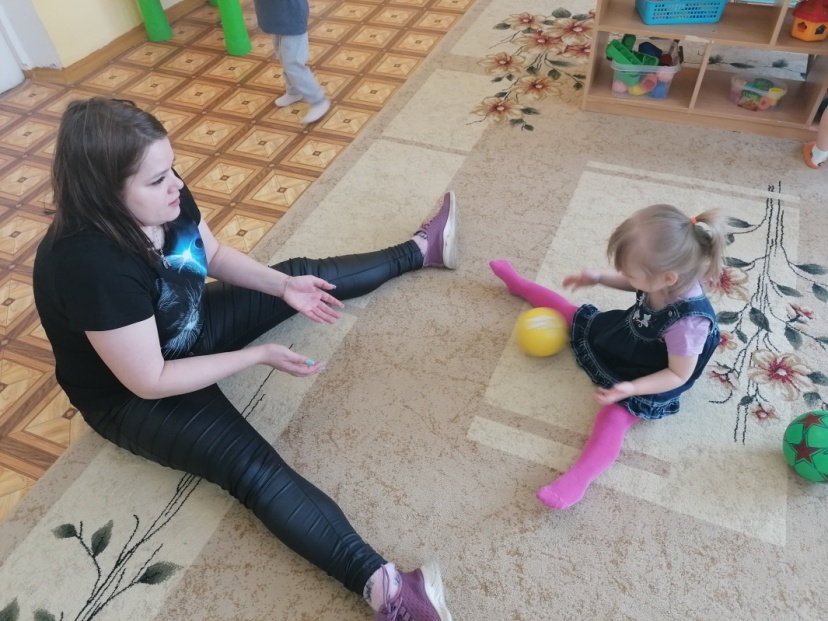 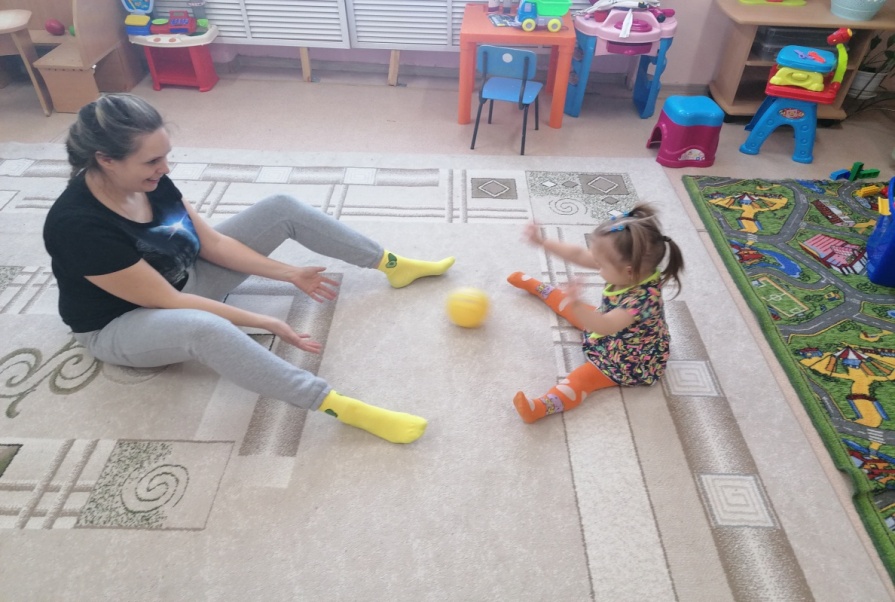 *прокатывание мяча по дорожке / в ворота
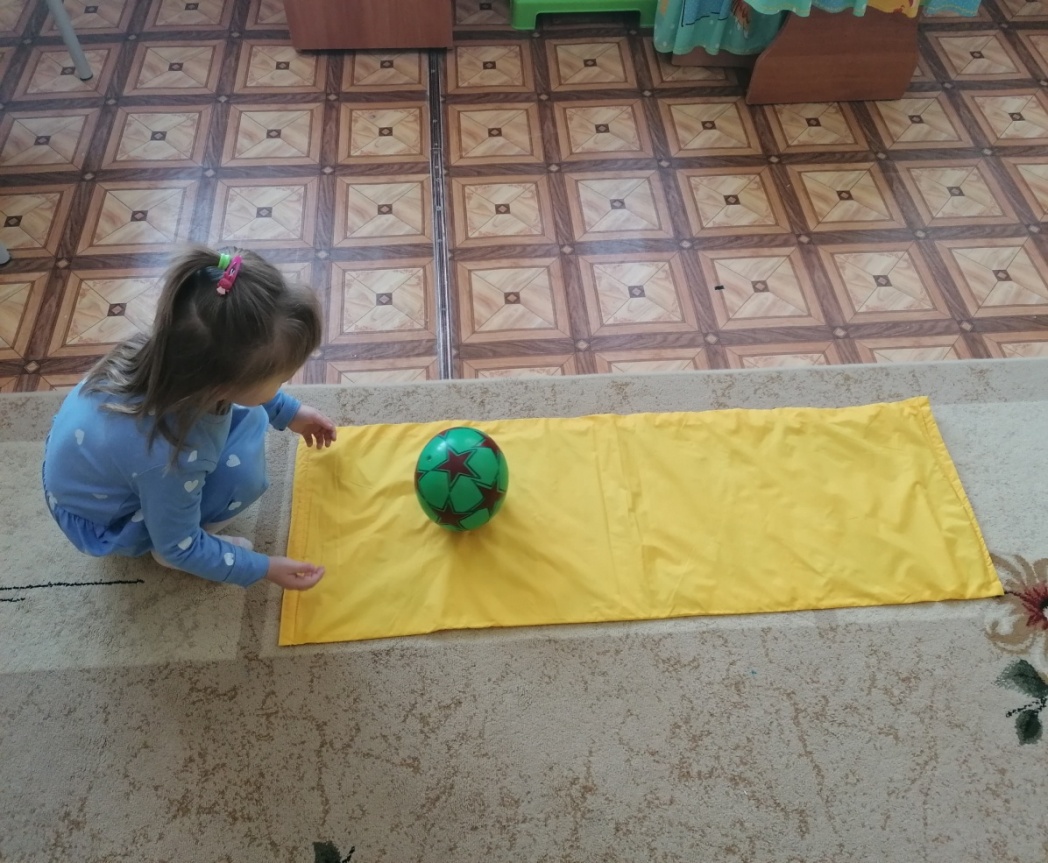 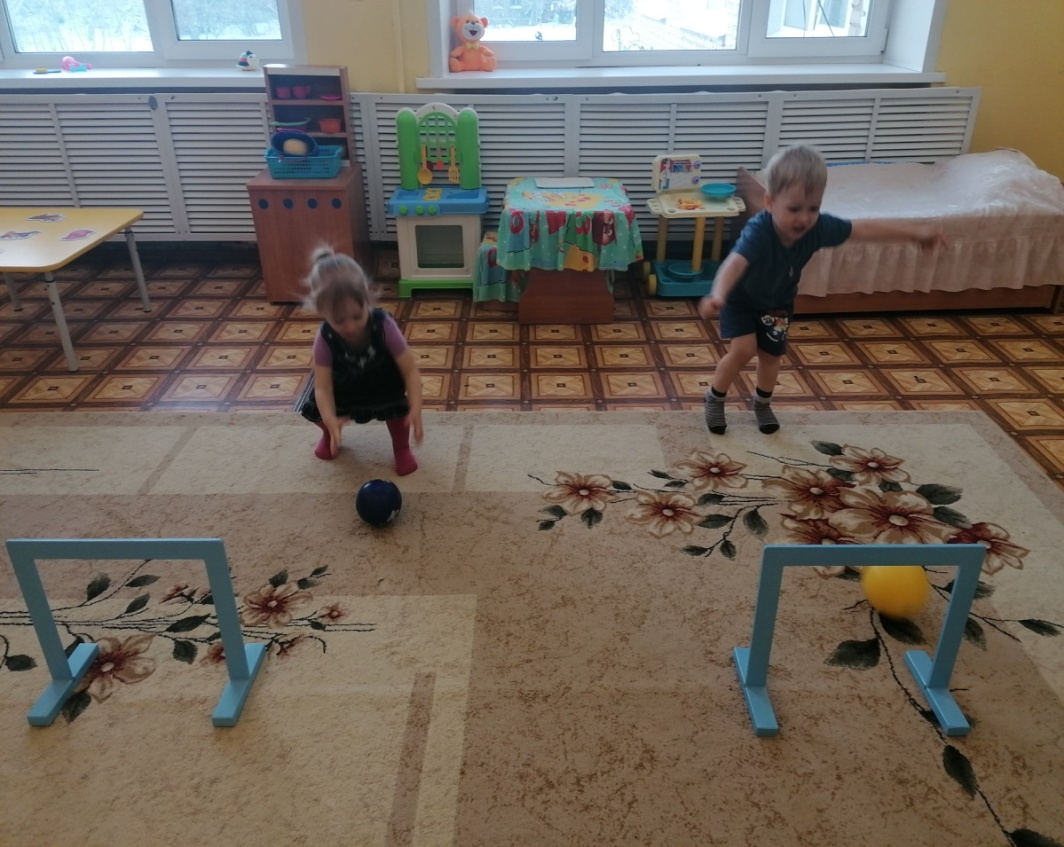 3. Упражнения в лазании, ползании, подлезании, перелезании
Цели: развивать крупные группы мышц,  оказывать положительное влияние на формирование правильной осанки, повышать уровень развития координации движений
* подлезание под воротики или веревку, приподнятую от пола на 30-35 см.
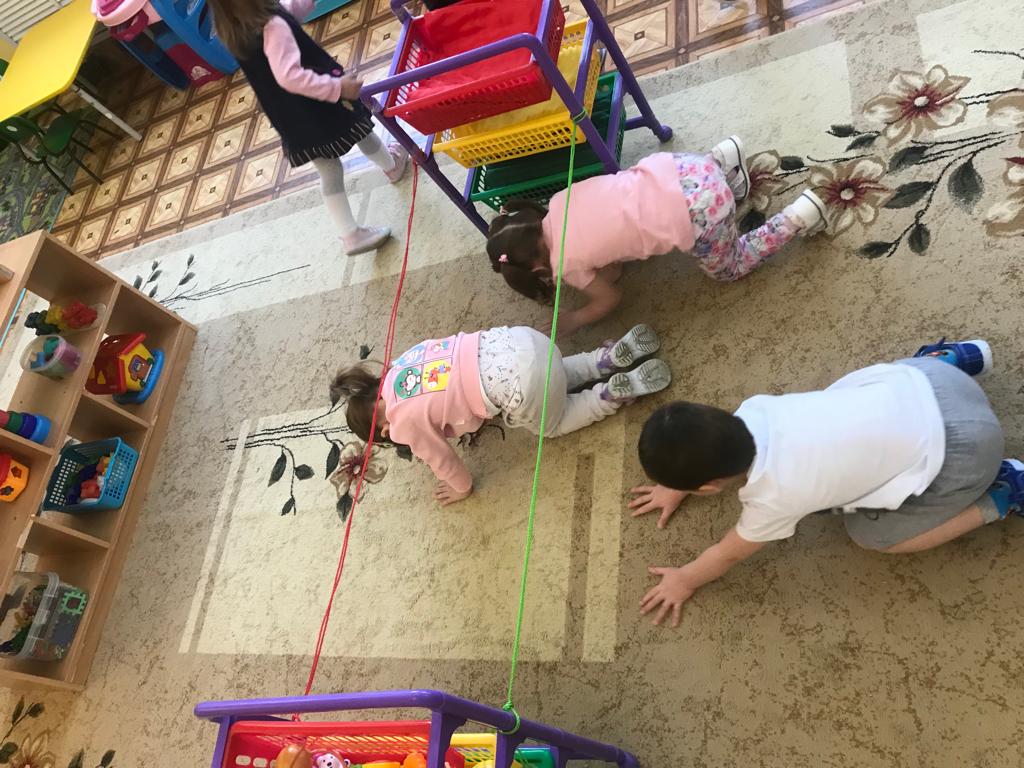 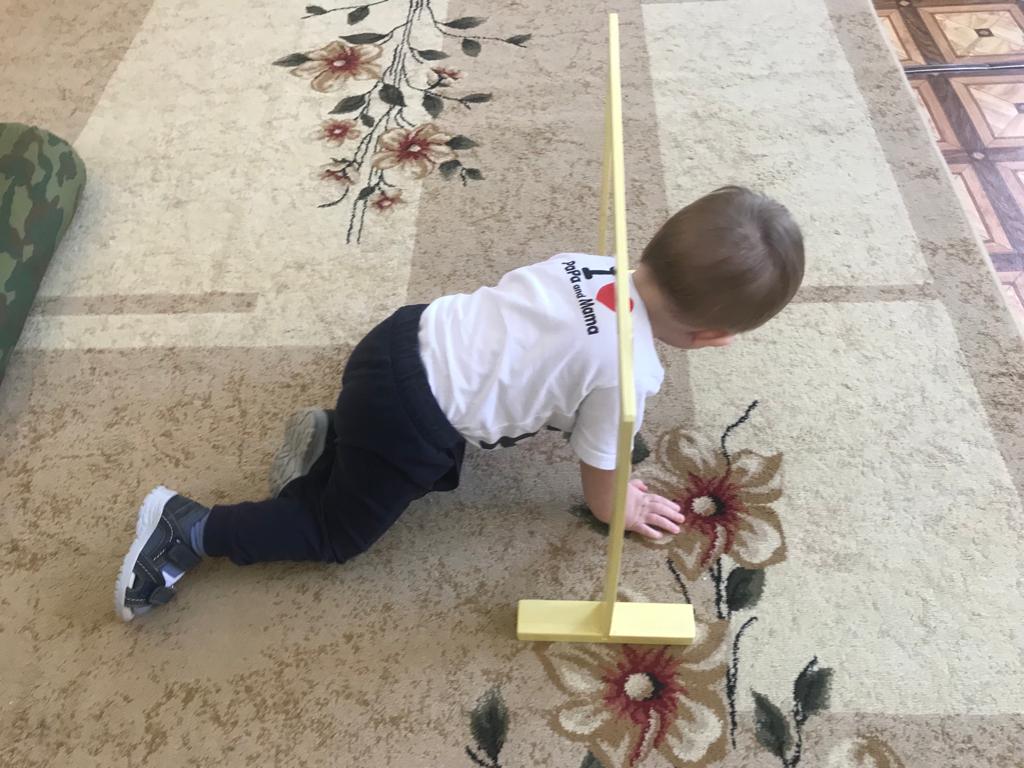 *перелезание через бревно
Цели: развивать умение преодолевать препятствия, ориентироваться в пространстве, развивать крупные мышцы туловища.
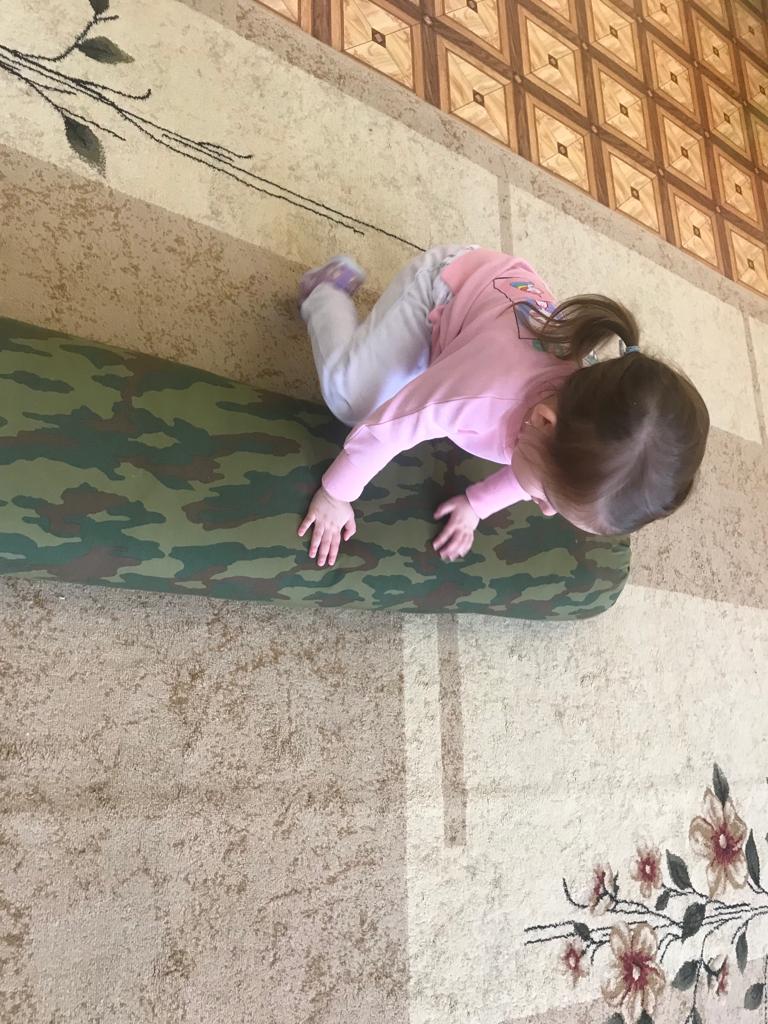 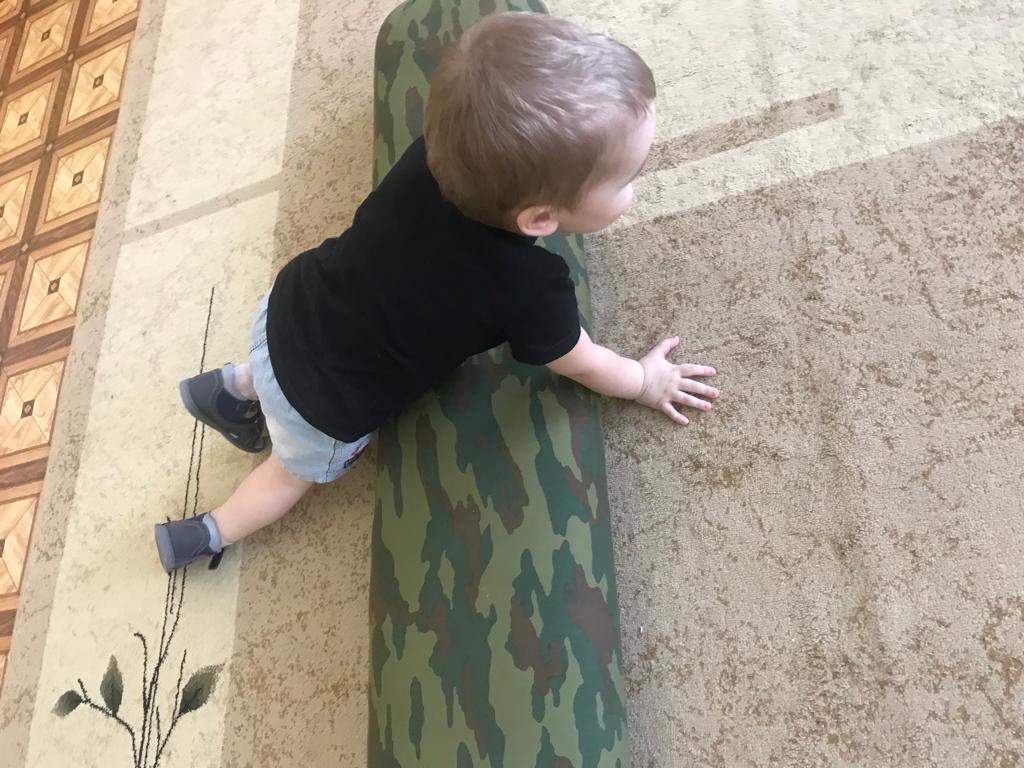 4.Упражнения в прыжках
Цели: укрепление свода стопы, развивать координацию движений, умение ориентироваться в пространстве.
*прыжки вокруг обруча «Зайки»
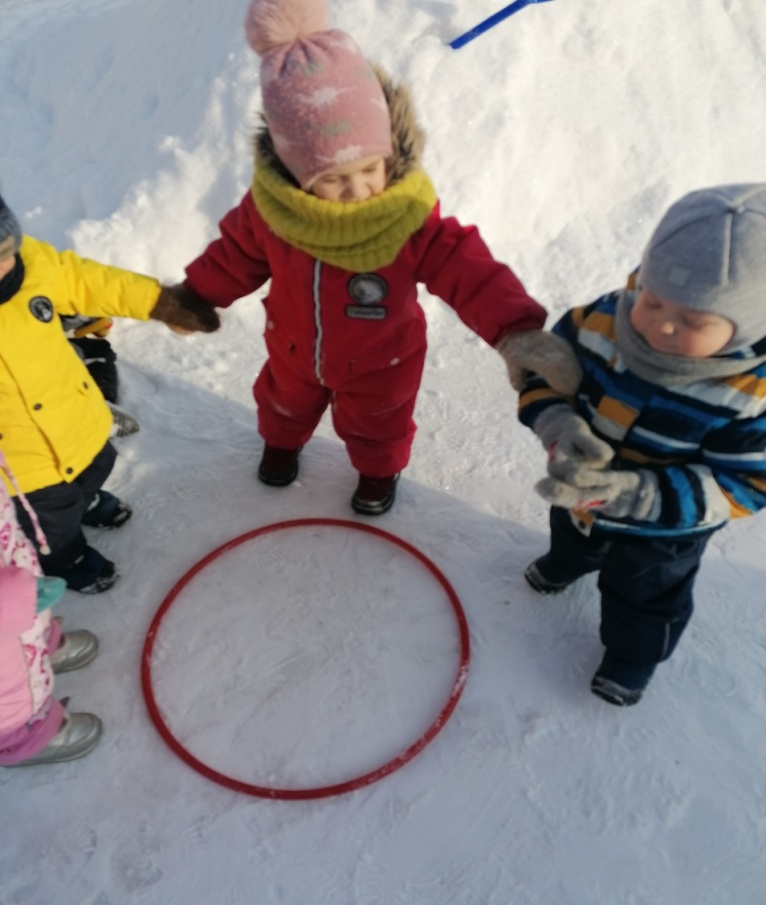 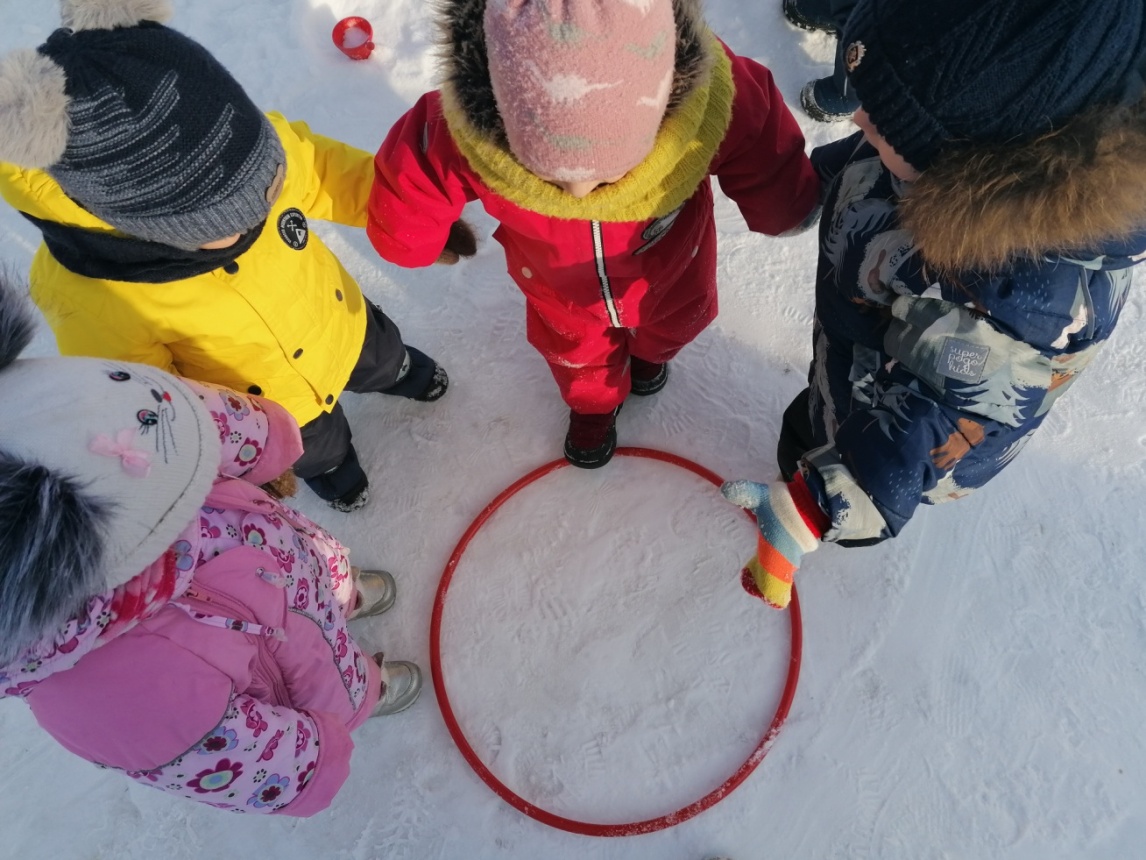 *впрыгивание в обруч и выпрыгивание из него
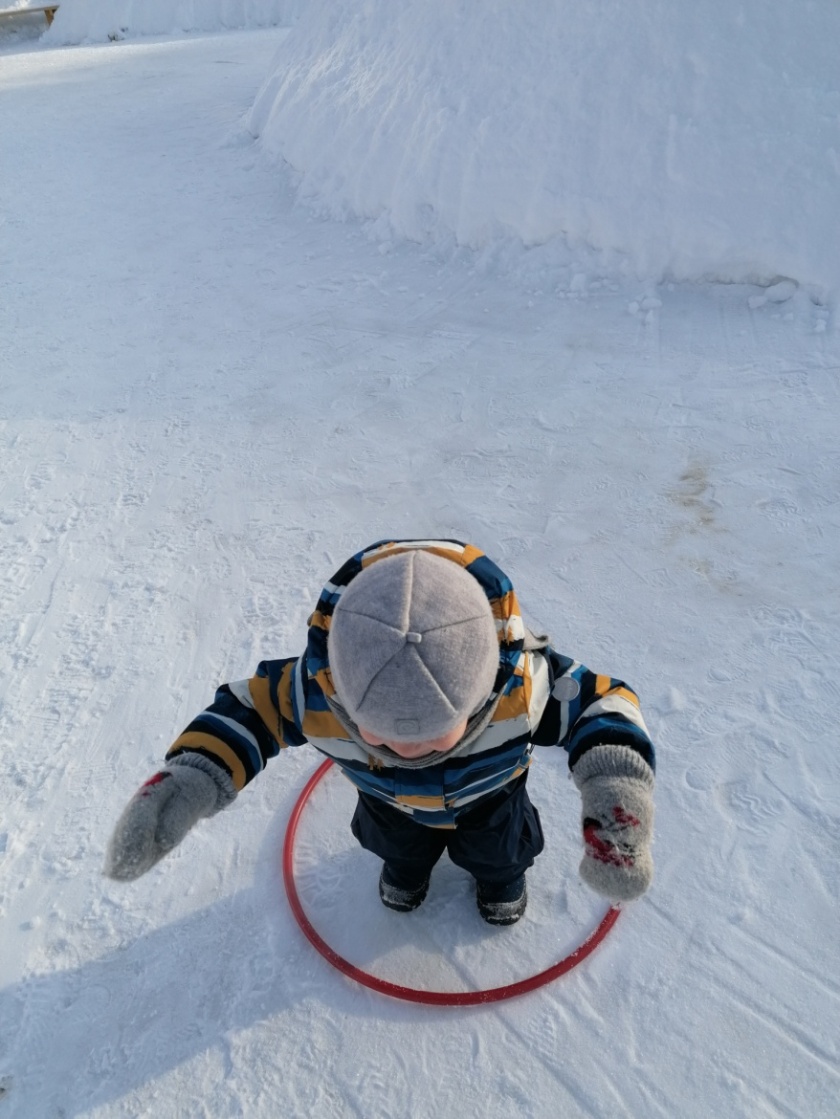 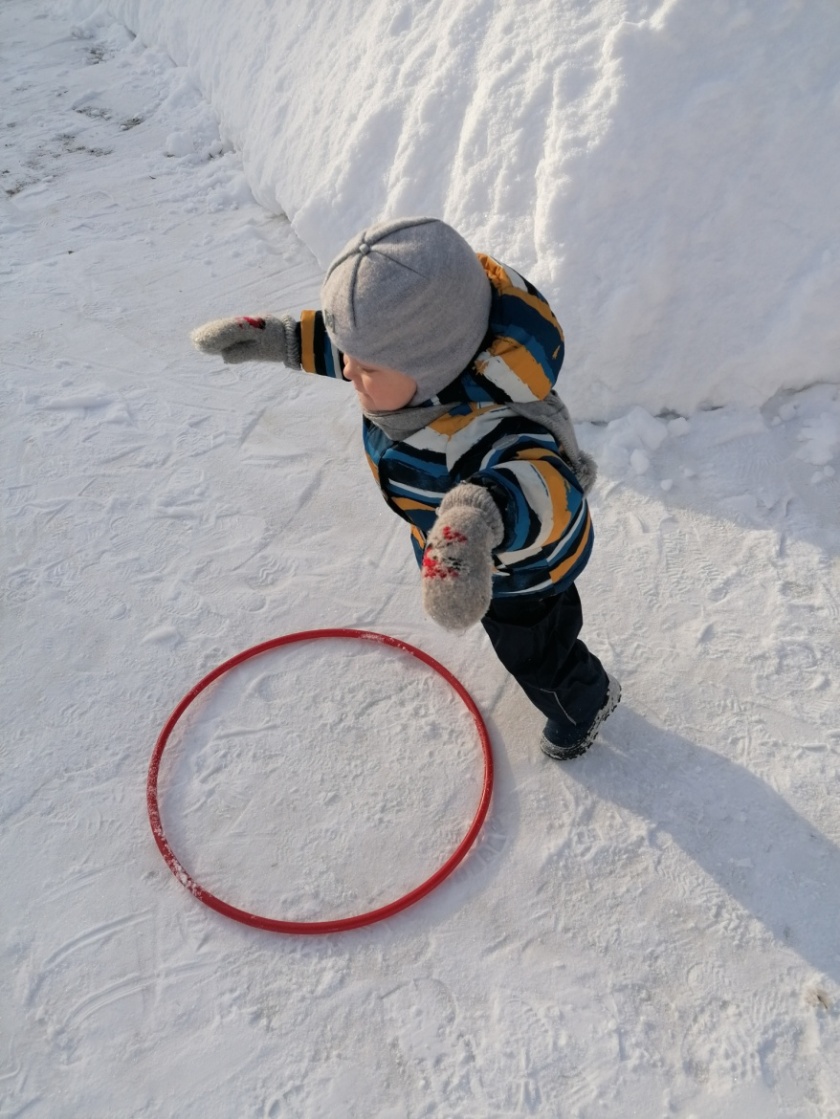 5. Упражнения в беге
Цель: укреплять мышечный аппарат,  свод стопы; развивать способность ориентироваться в пространстве, развивать быстроту реакции.

*бег стайкой за воспитателем в одном направлении
*бег по дорожкам (извилистой или ровной)
*бег между предметами
*бег со сменой направления по сигналу воспитателя
*бег в колонне друг за другом
*медленный бег по кругу, взявшись за руки (игра «Карусель»)
*бег на носочках («Как мышки»)
Физическое воспитание в семье.
Роль семьи бесспорна в физическом развитии детей, так именно в семье закладываются физические качества людей, основы их здоровья.
Дома родители выполняют различные упражнения по рекомендациям воспитателей для профилактики нарушений осанки, плоскостопия.
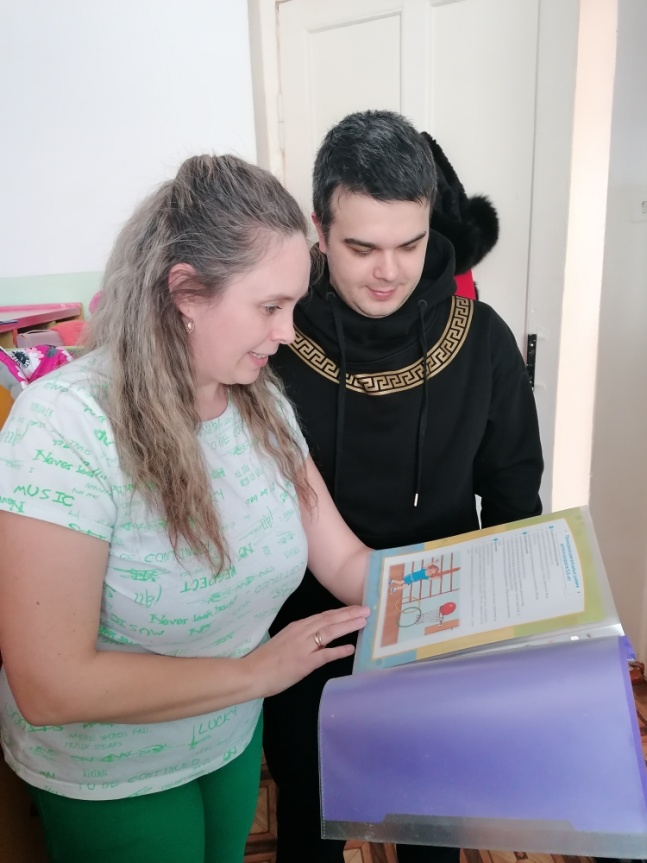 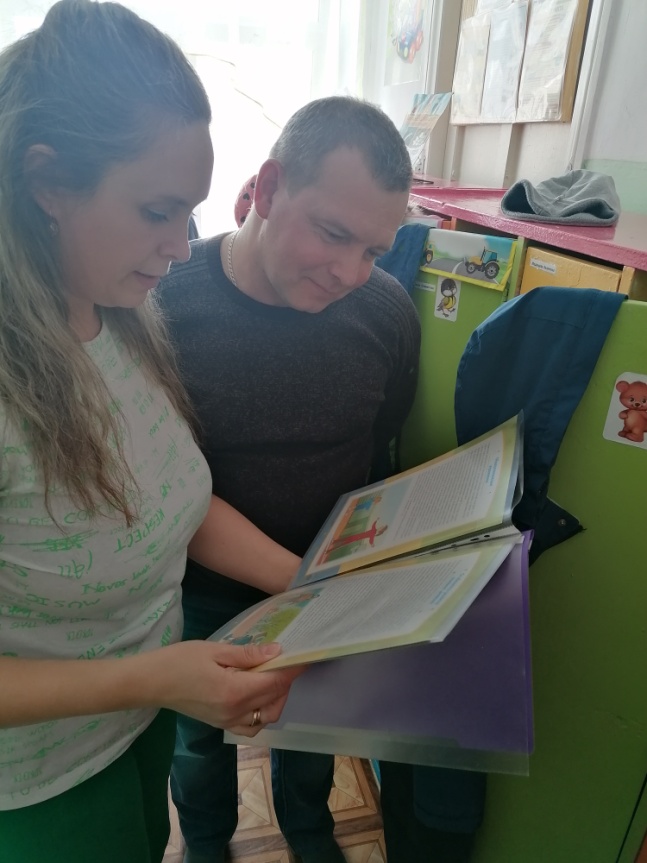 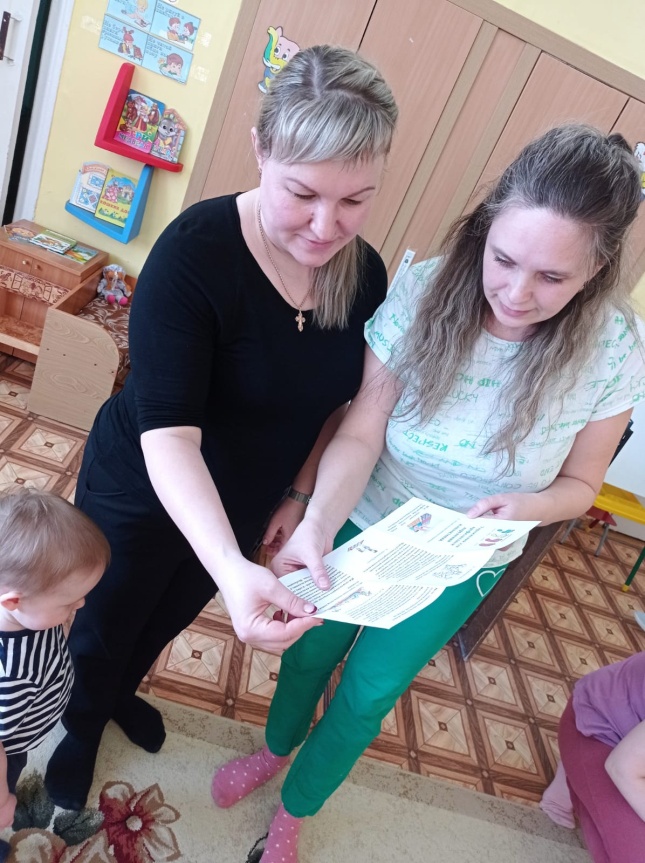 Цель: Повышение компетентности родителей по физическому развитию детей раннего возраста.

Задачи: Обучение родителей игровому взаимодействию с детьми, повышение психолого-педагогических знаний родителей, обеспечение психологической комфортности детей и родителей в ДОУ.
*Ходьба по наклонной плоскости «Юный альпинист»  - развитие координации движений.
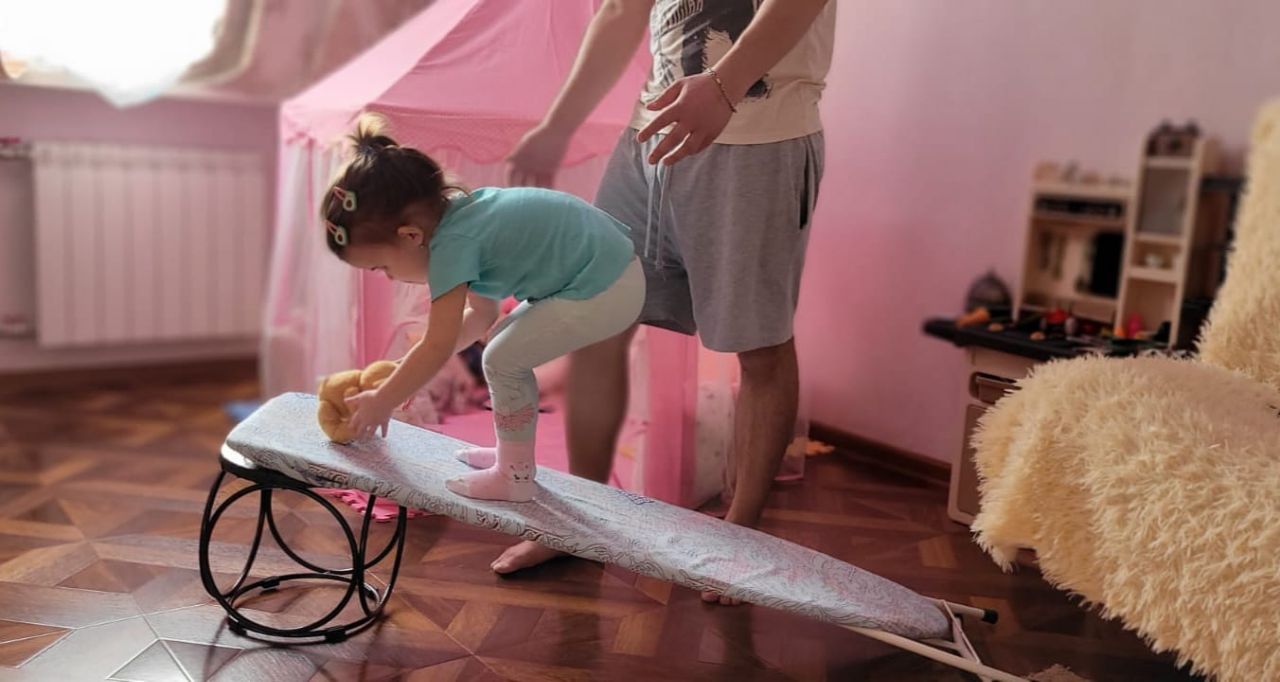 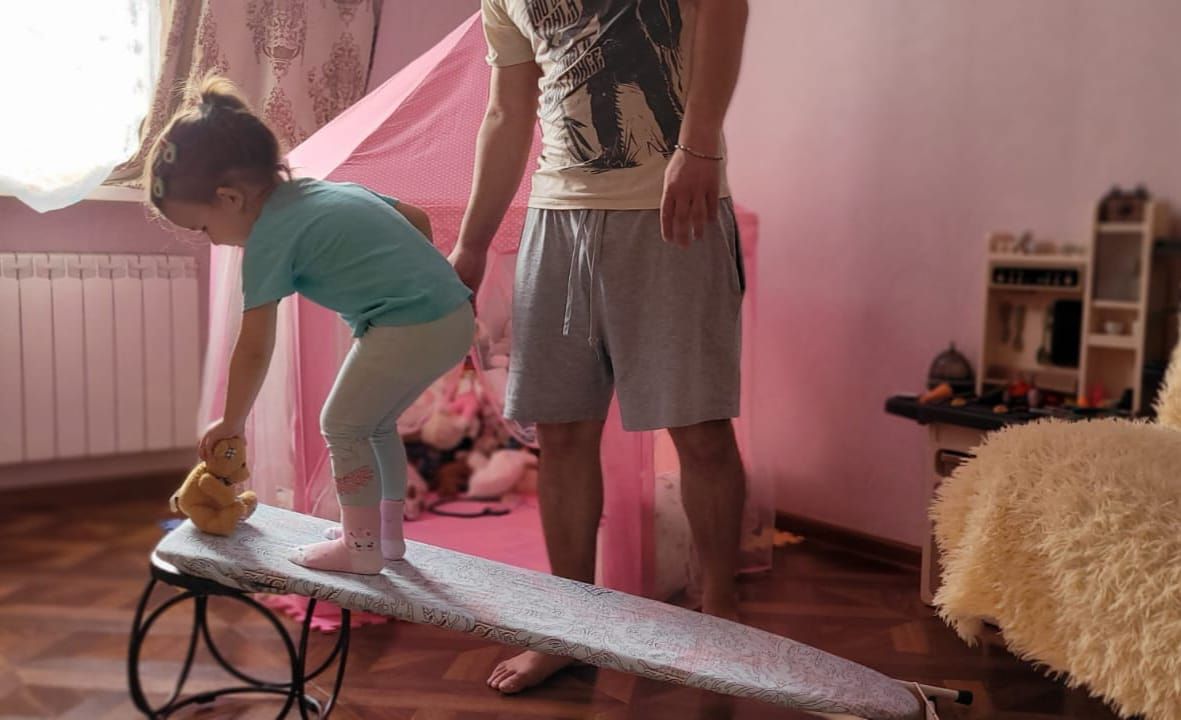 * «Равновесие» - укрепление свода стопы
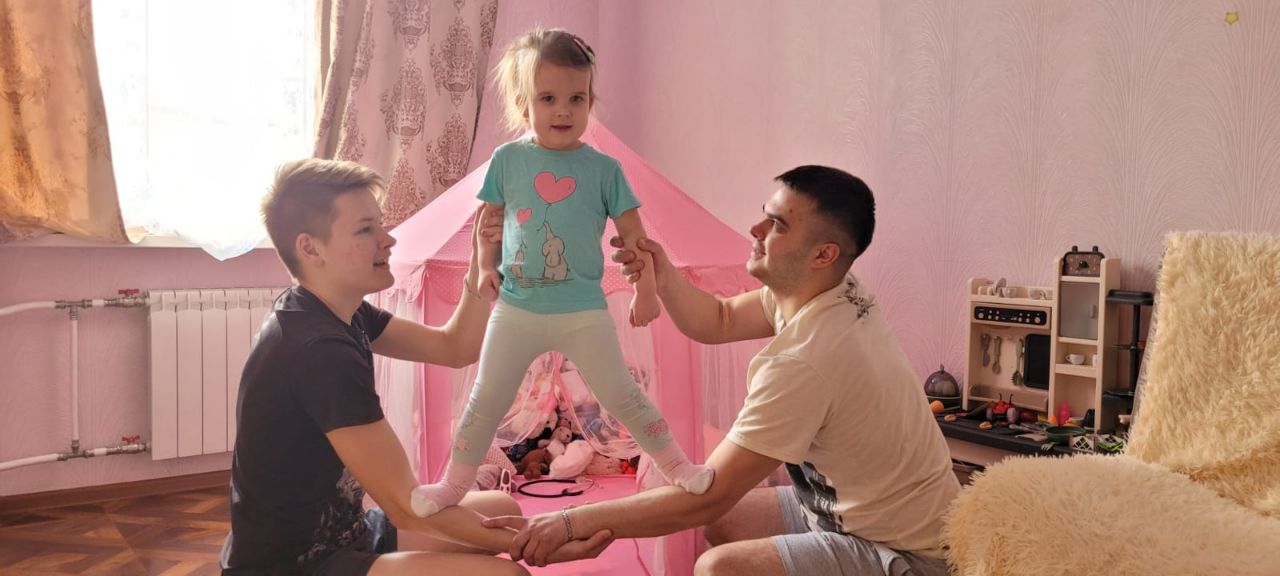 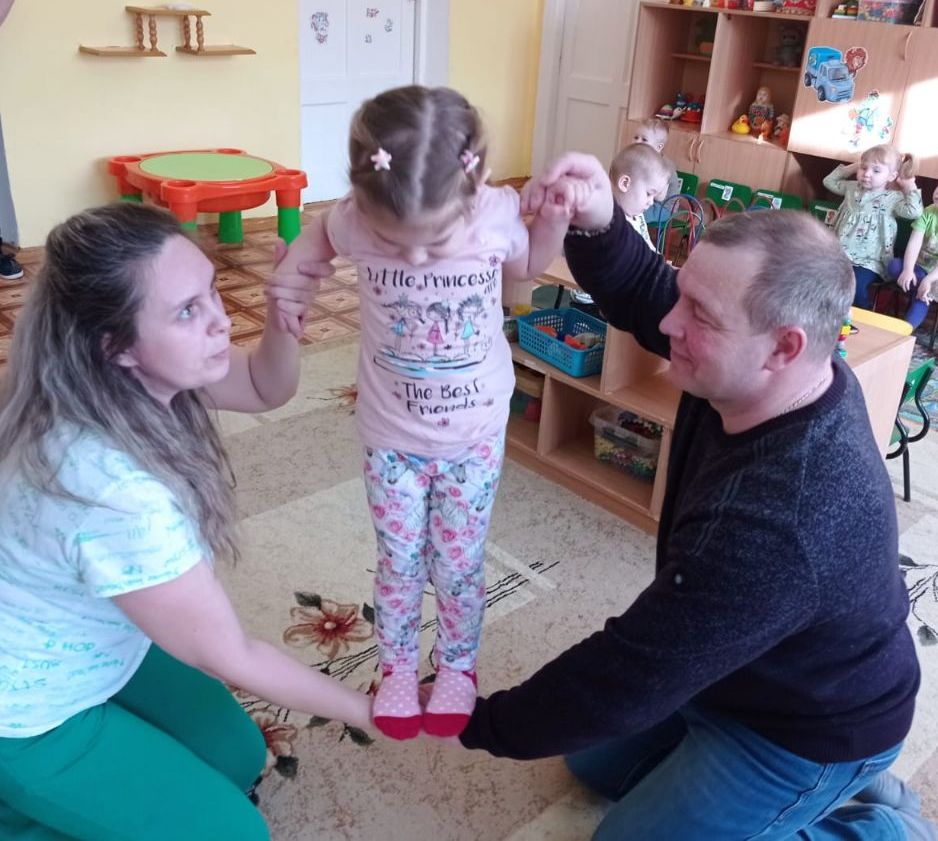 Упражнения для укрепления позвоночника
Цели: укрепление мышц ног, спины и рук
*приседания с вытянутыми руками      *поочередный подъем ног из положения лежа
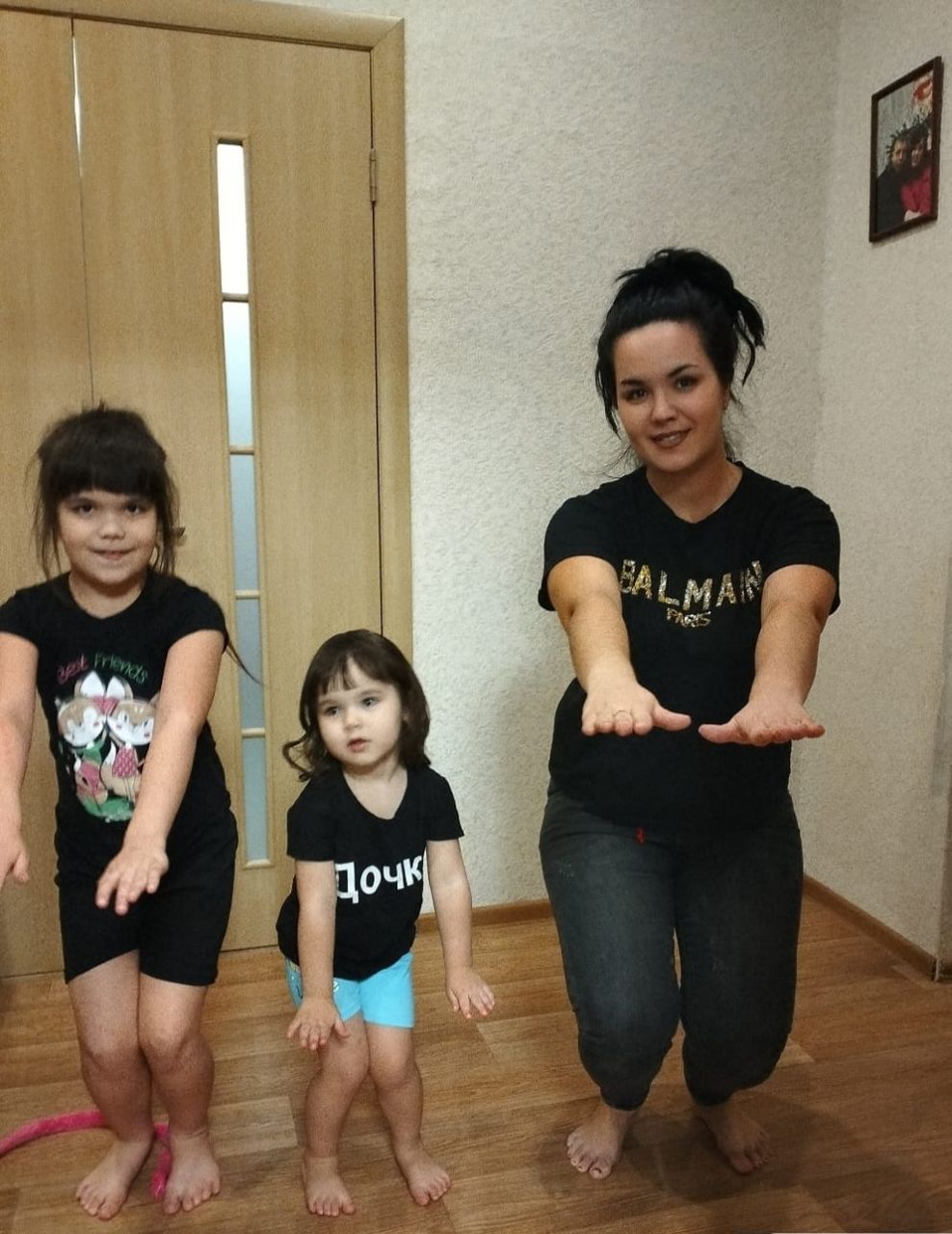 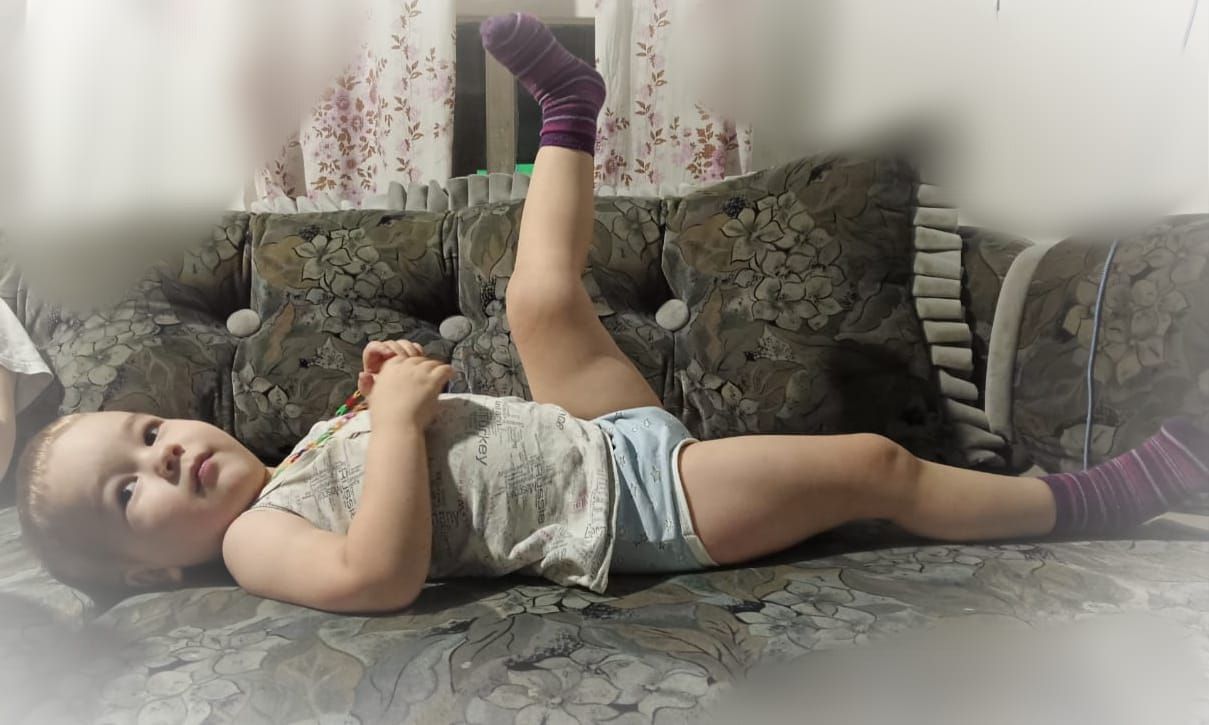 *ходьба на носках- укрепление мышц стопы;     *упражнение «Кошка»-развивать гибкость позвоночника
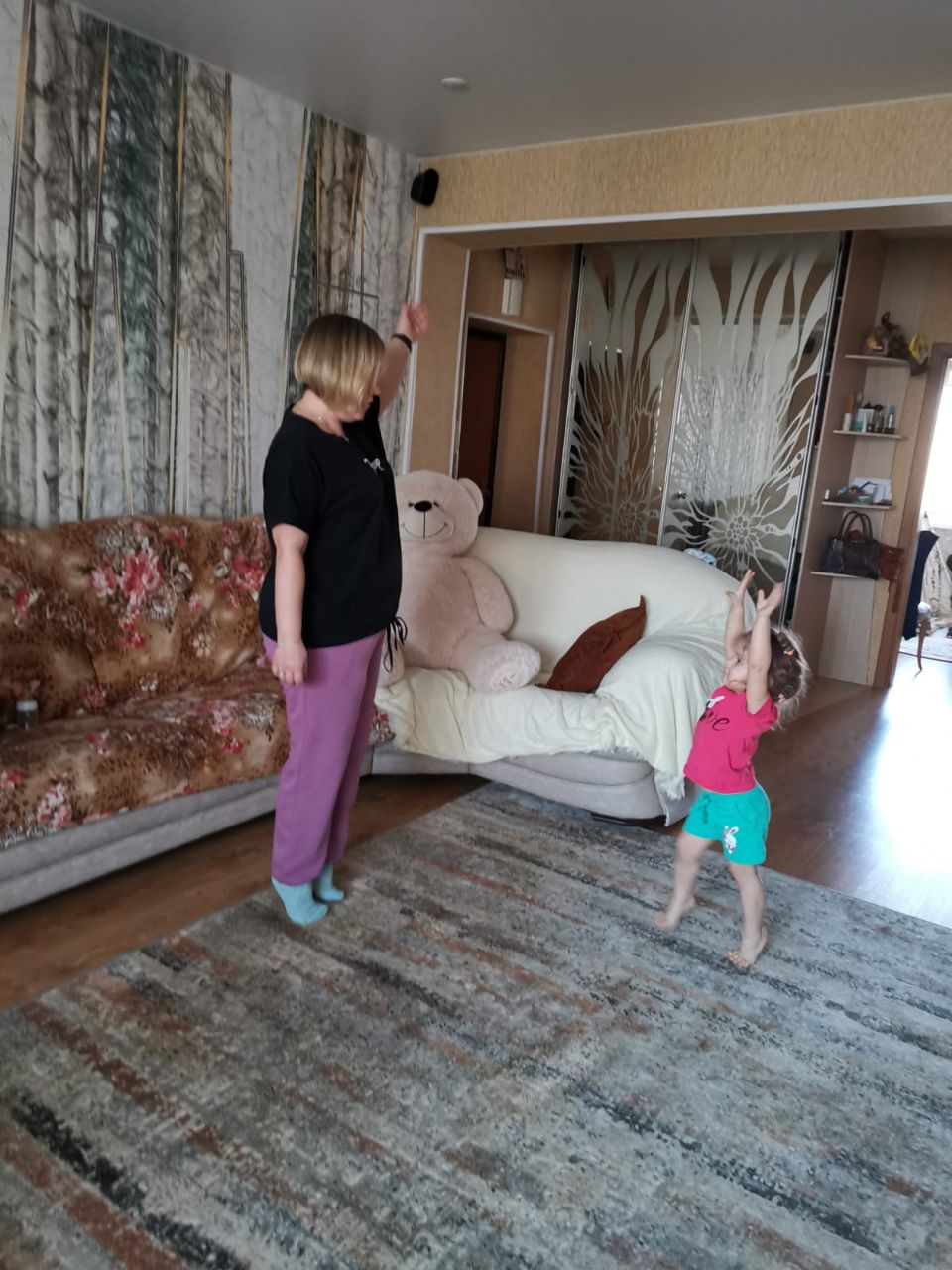 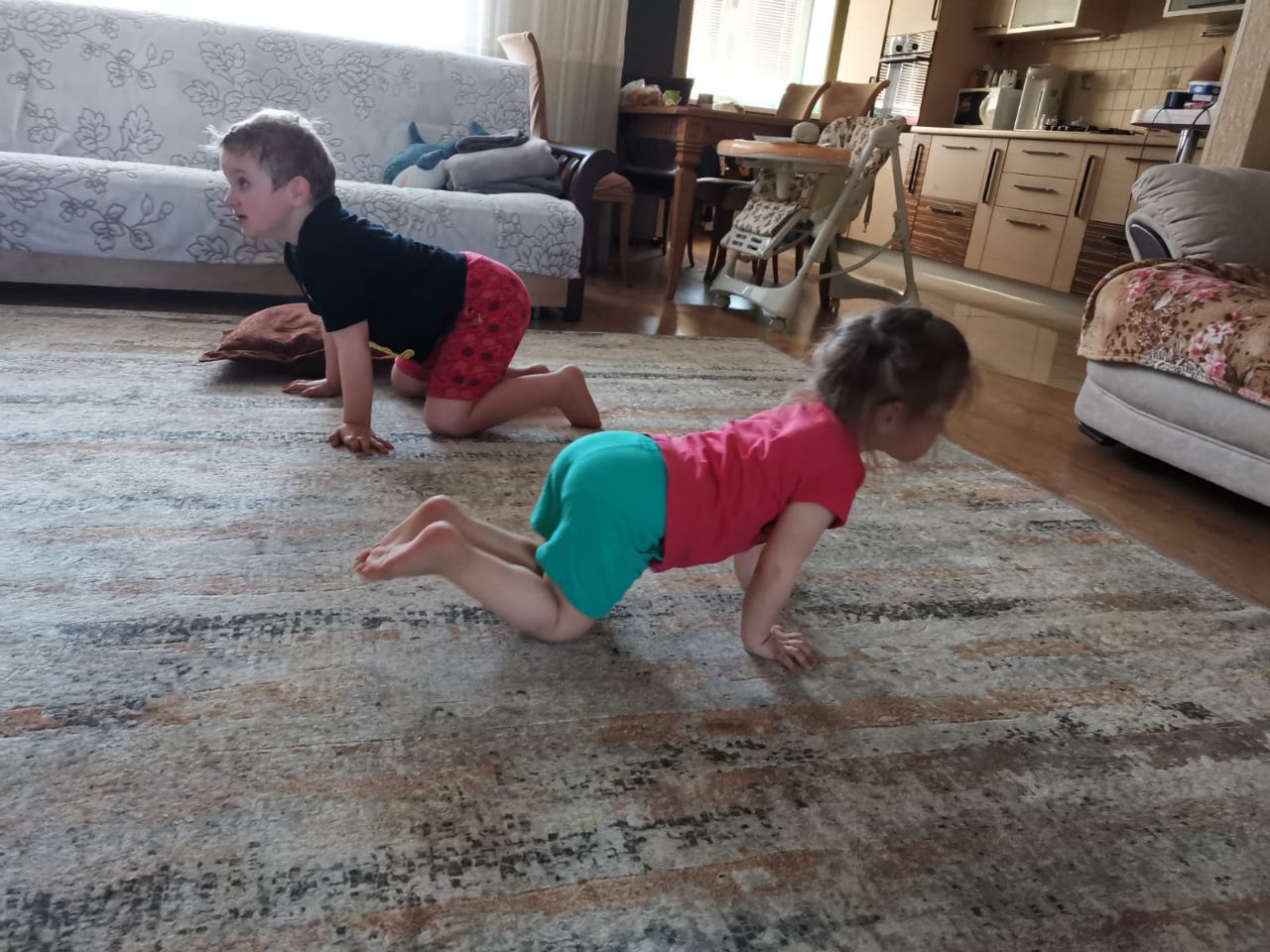 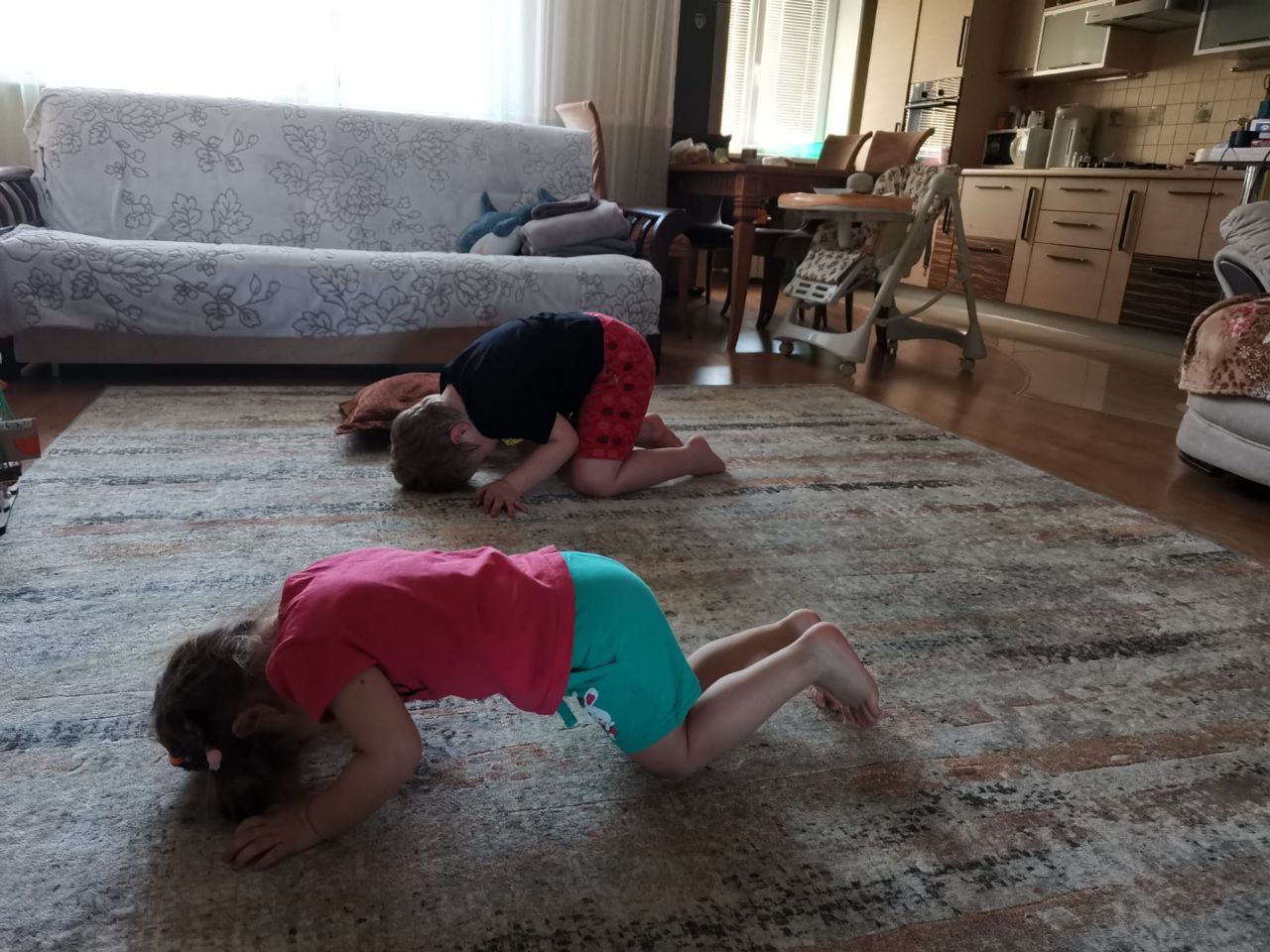 *ходьба по канату  
Цели: развивать равновесие, координацию движений, тренировка мышц спины, рук, ног, формирование правильной осанки. Предложить дома пройтись по канату всей семьей
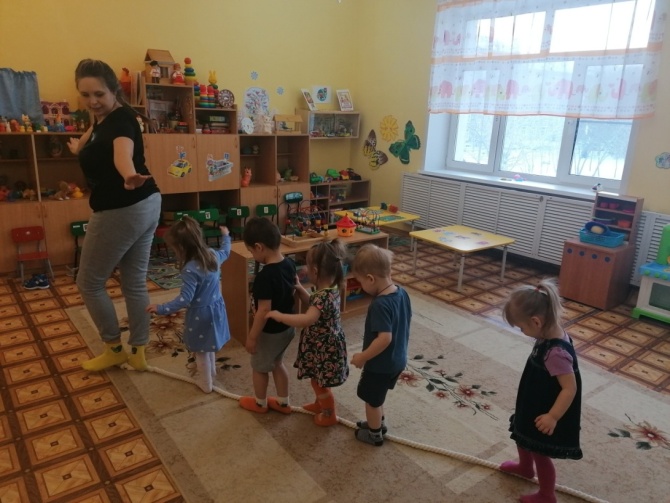 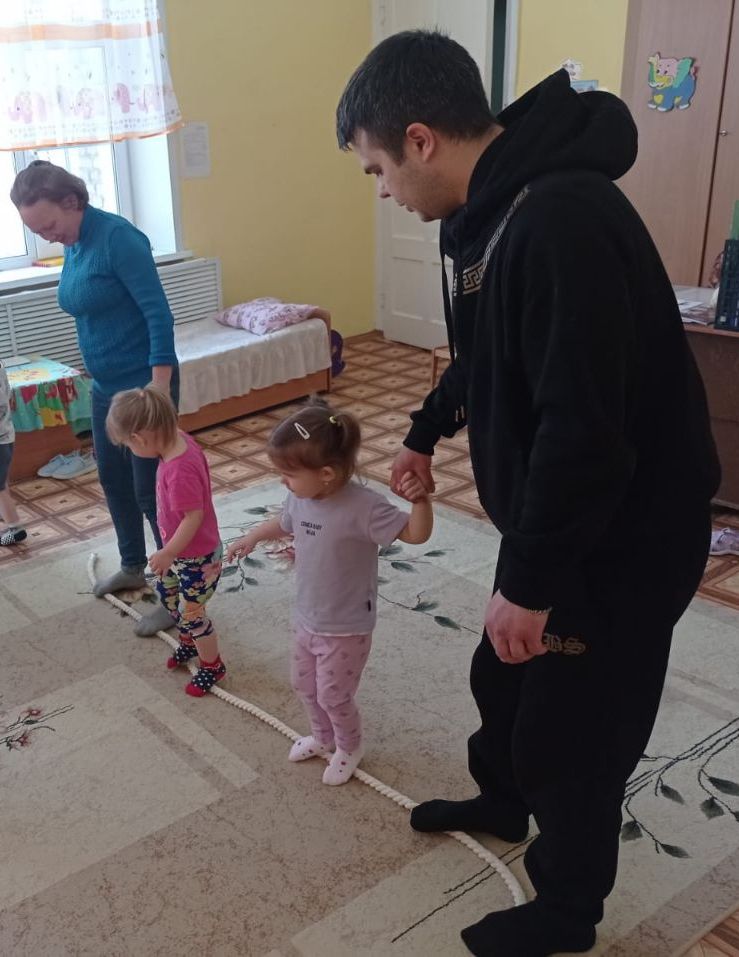 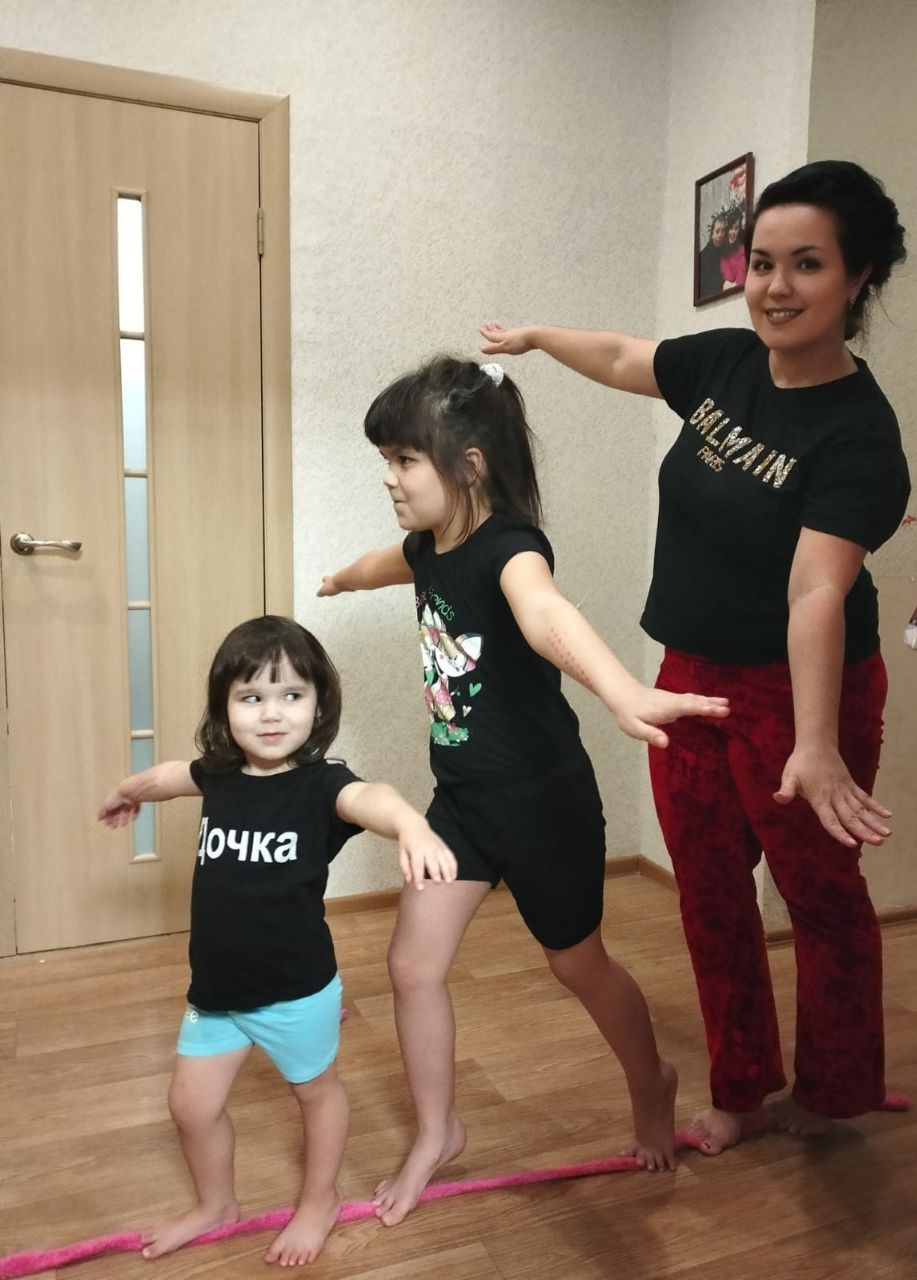 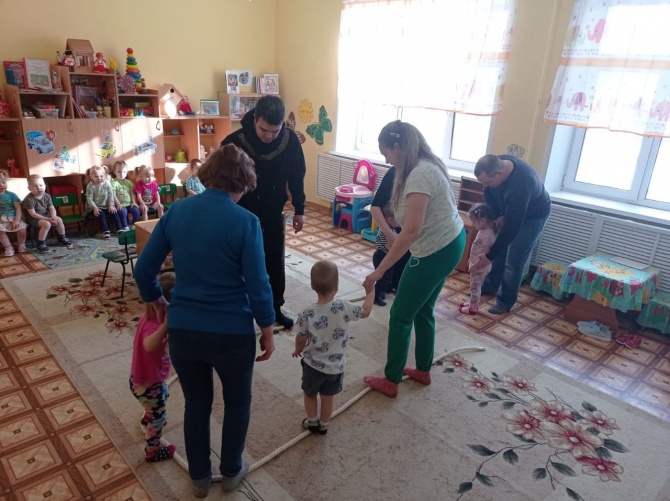 *Подпрыгивание на месте, держась за обе  руки взрослого (совместно с мамой) – укрепление свода стопы, развитие крупных мышц ног, рук, туловища.
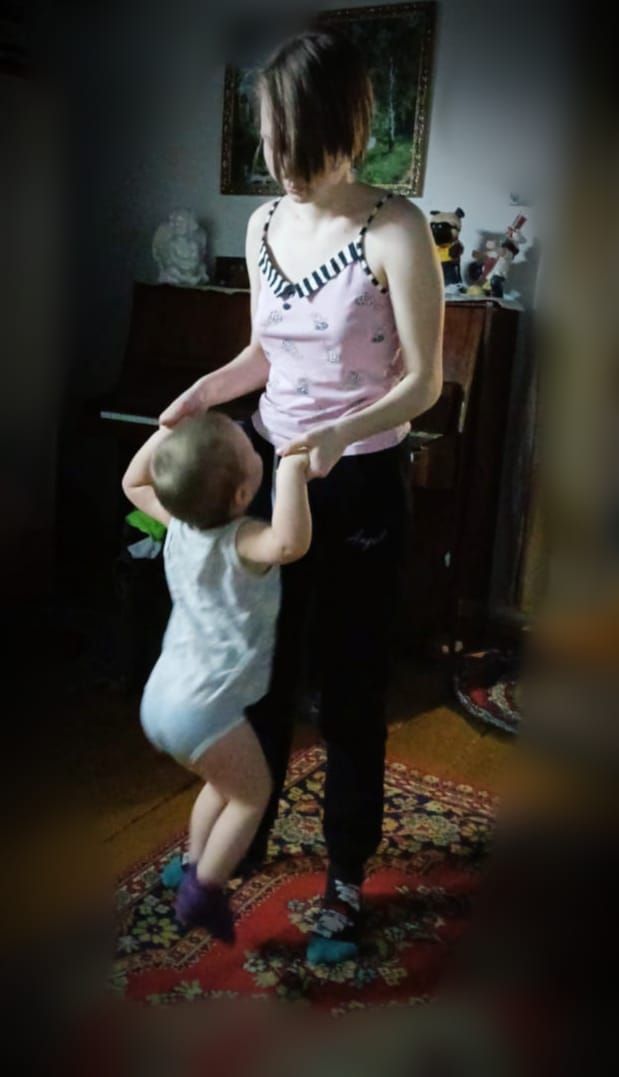 *упражнение «Лягушка» - развивать координацию движений, укреплять опорно-двигательный аппарат.
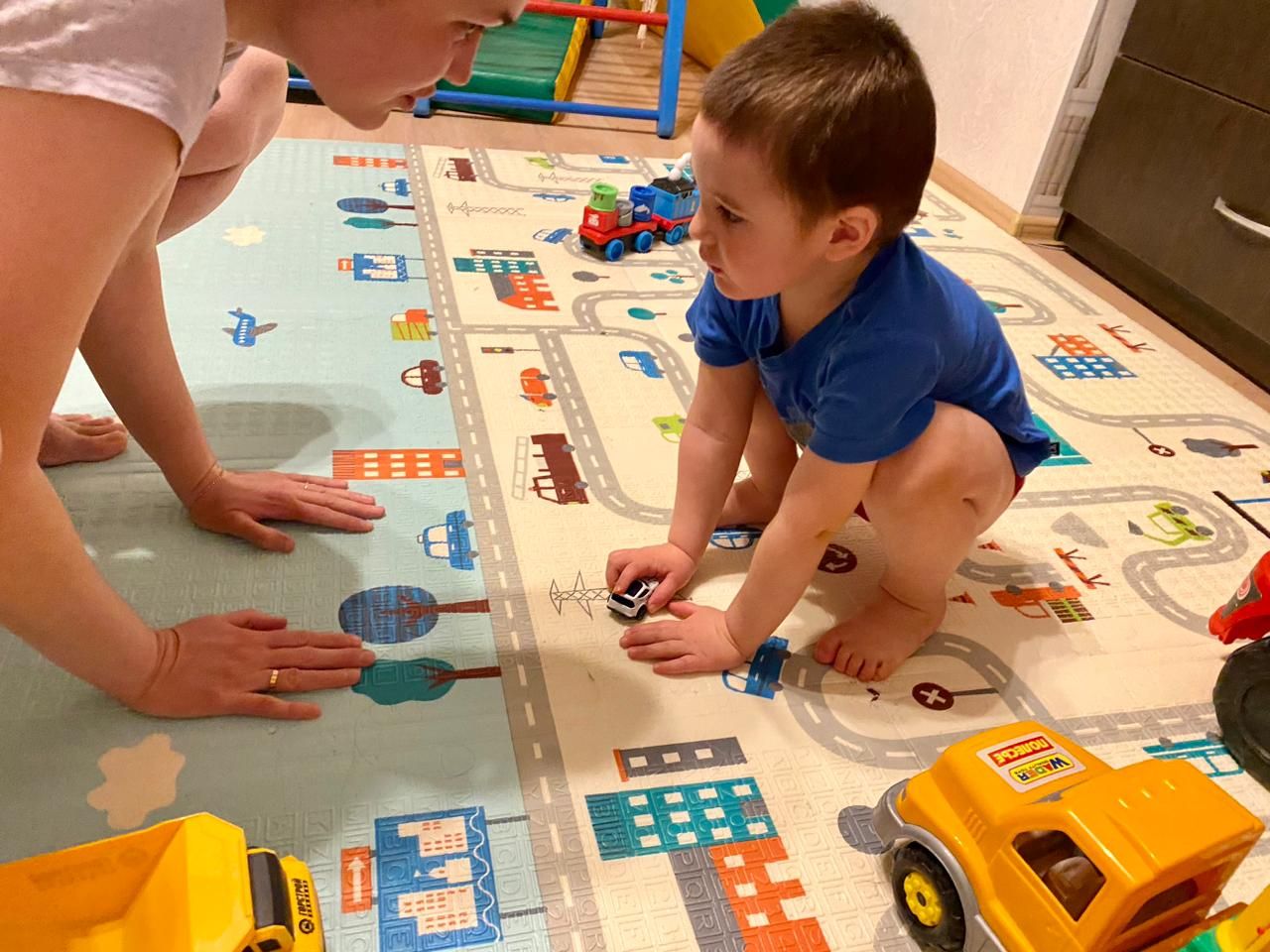 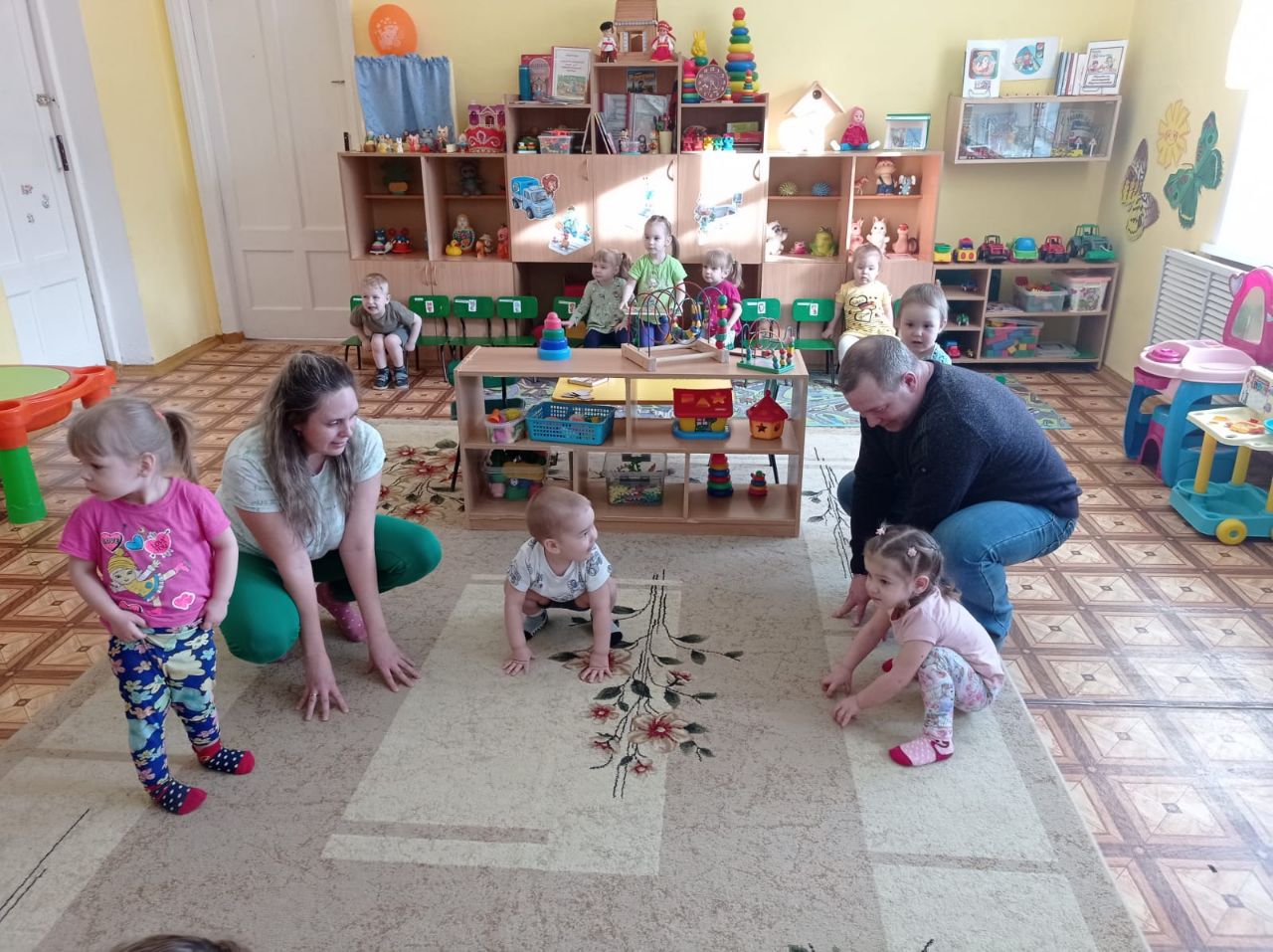 *упражнение «Цапля» - развивать чувство равновесия, укреплять свод стопы мышц.
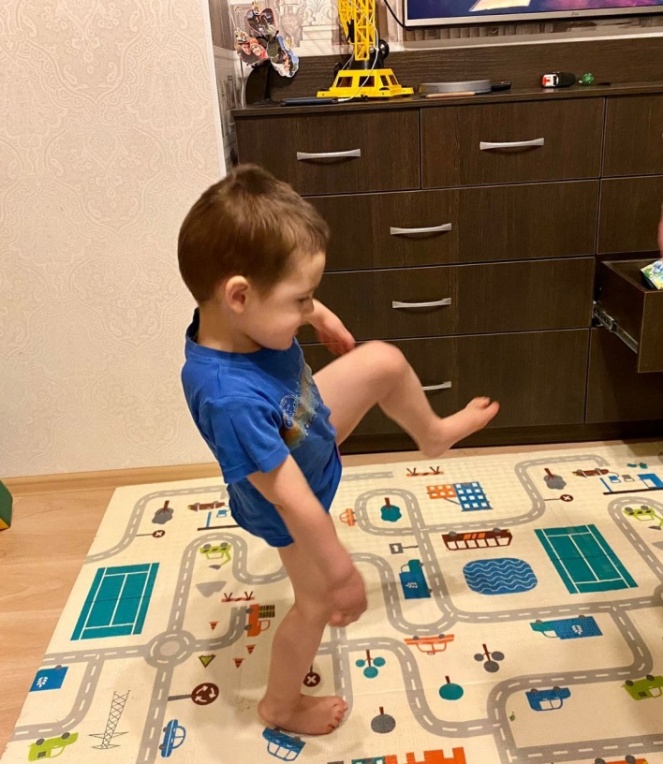 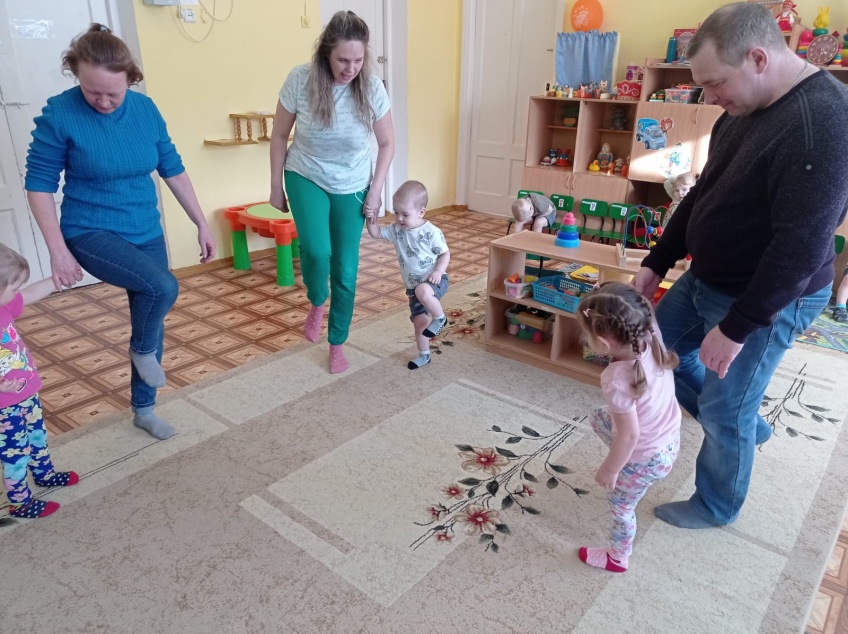 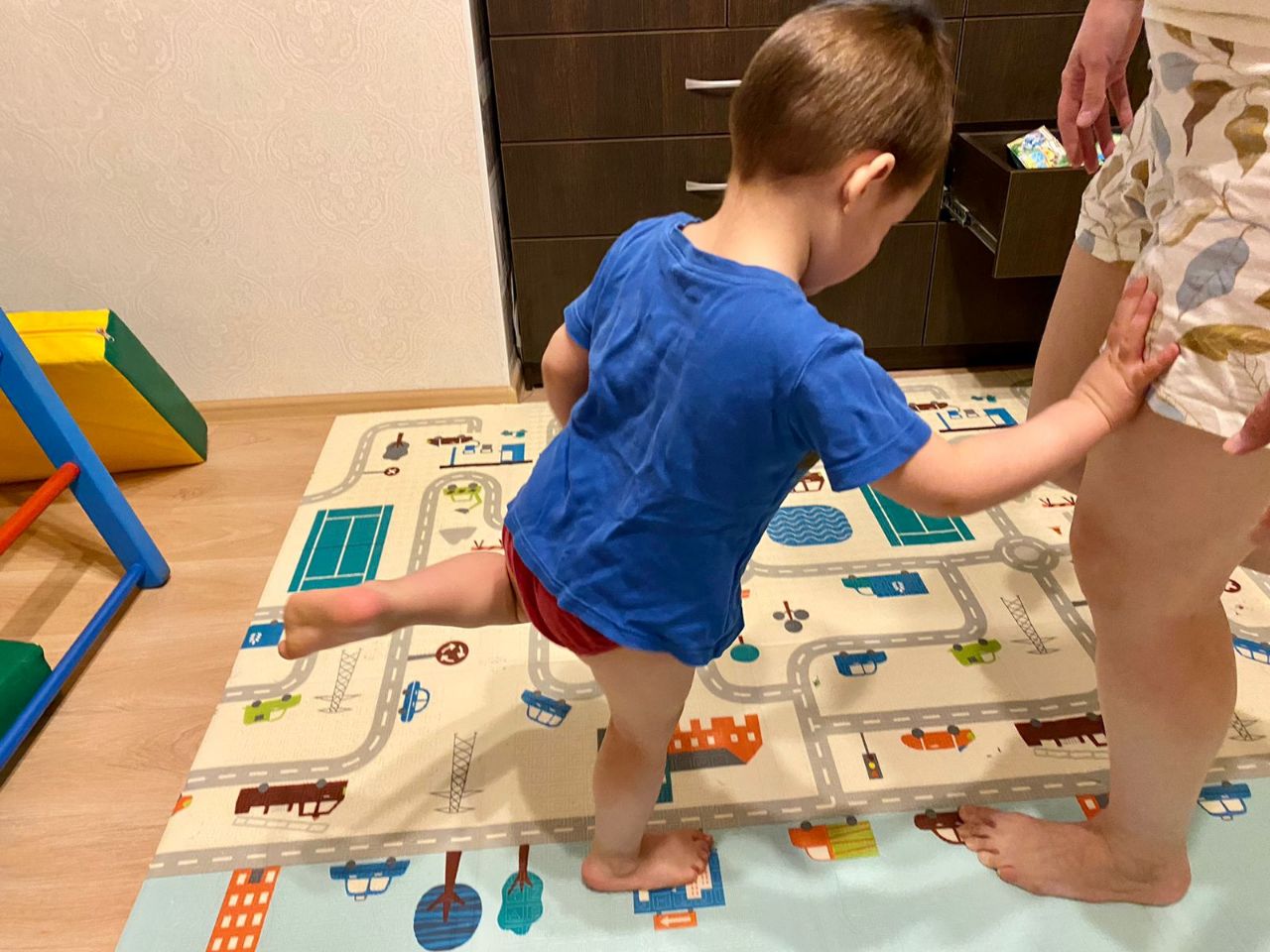 *лазание по гимнастической стенке высотой не более 1,5 м (совместно с мамой) – развивать навыки лазания приставным шагом.
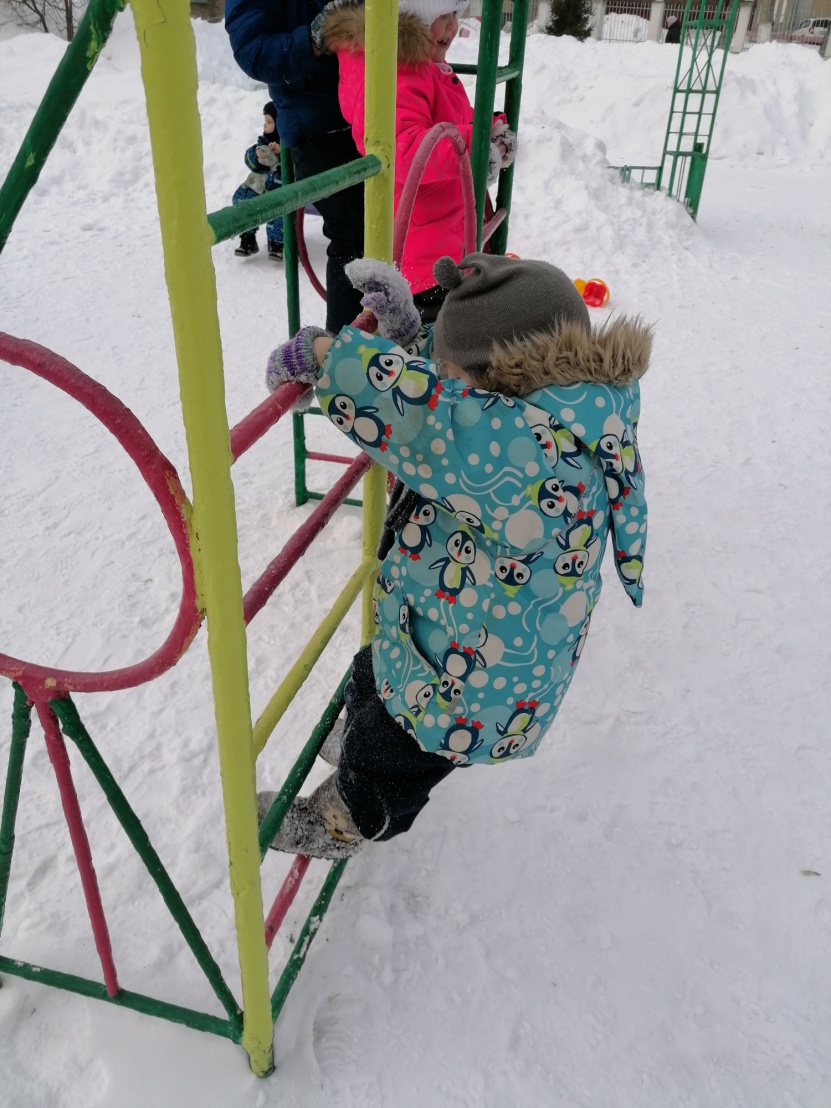 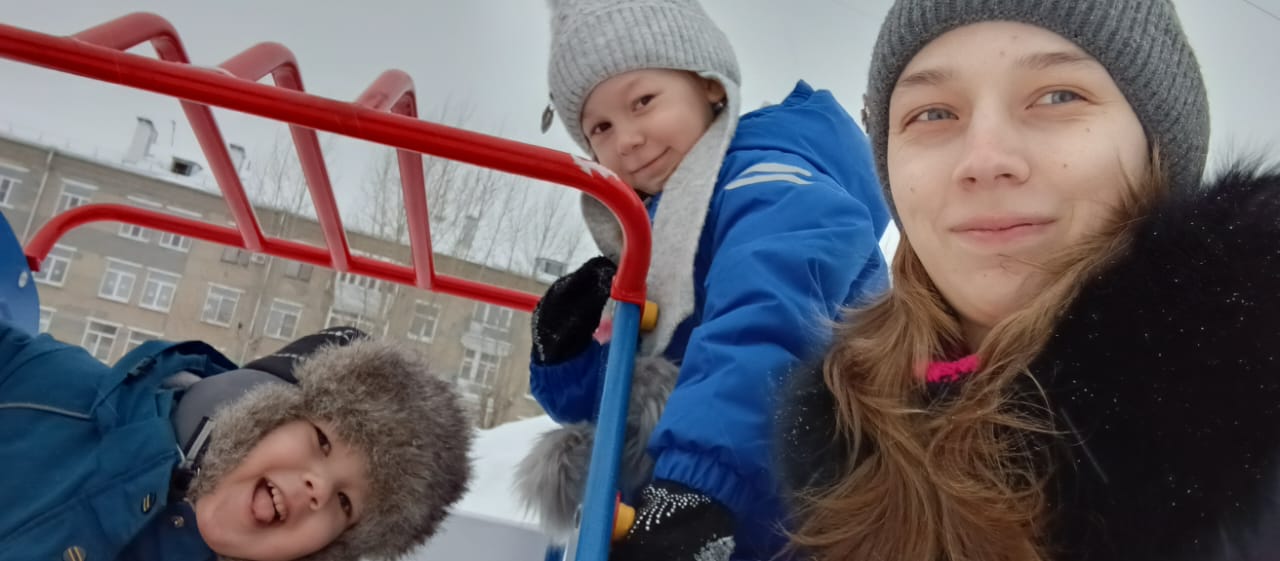 Подведем итоги:
В ходе работы родителям детей были предложены рекомендации по профилактике нарушений осанки и плоскостопия. Они с большим удовольствием не только потренировались в группе со своими малышами вместе с воспитателем , но и выполняют эти упражнения дома.
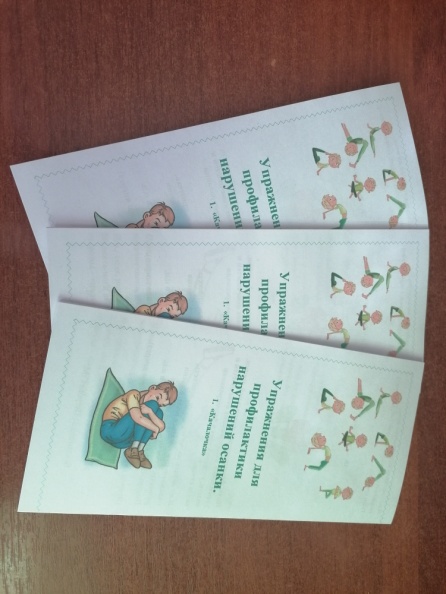 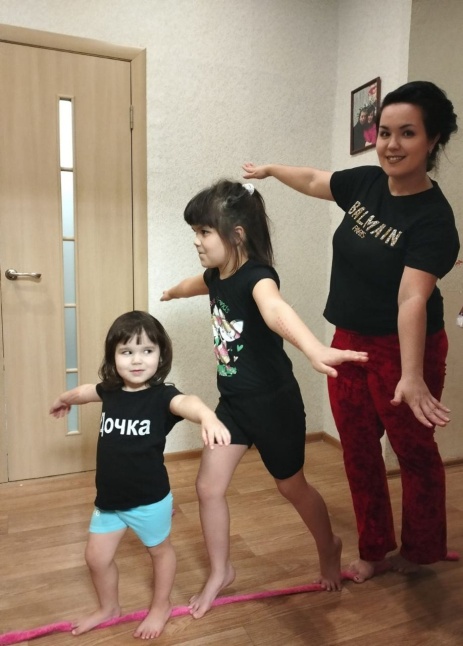 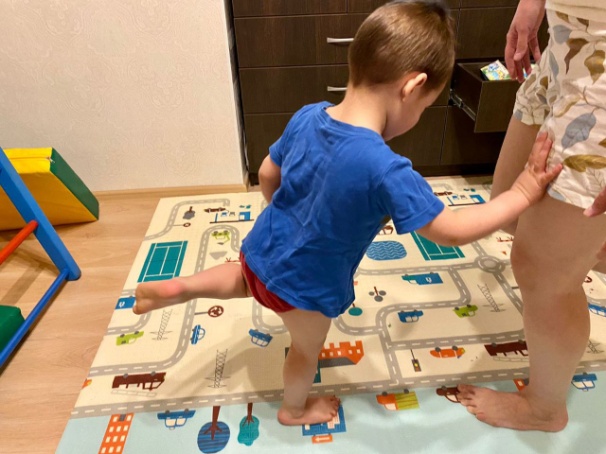 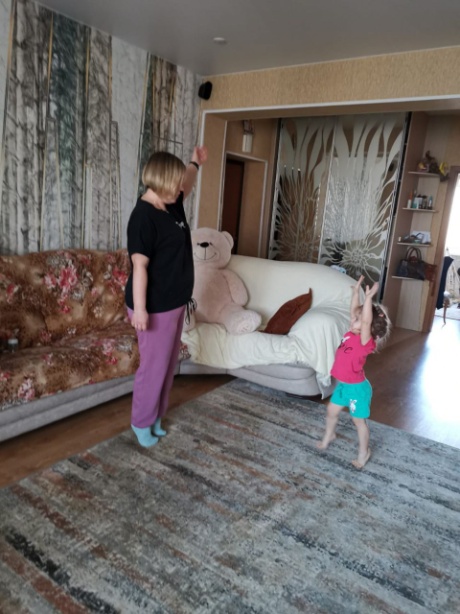 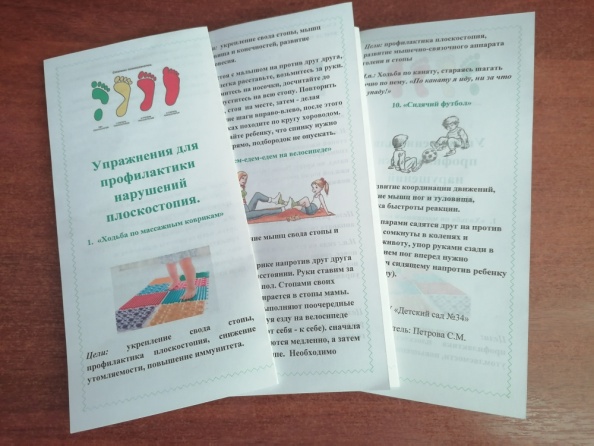 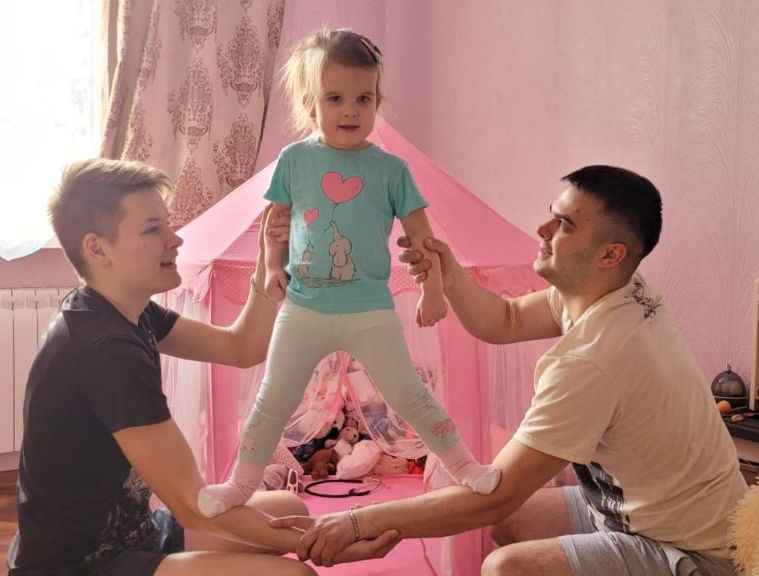 СПАСИБО ЗА ВНИМАНИЕ !